DEPORTES DE 
CONJUNTO
El programa de Baloncesto posibilita que los deportistas fortalezcan sus habilidades técnicas con base a las etapas de desarrollo según su grupo poblacional, permitiendo participar y desarrollar sus capacidades en competencias a nivel Municipal , Departamental y Nacional. Siendo un deporte de conjunto considerado como una unidad funcional que comprende aspectos físicos, de pensamiento, personalidad e interacción social, en consecuencia, la disciplina aporta al desarrollo, capacitación, fortalecimiento, conservación, equilibrio, recreación e identificación de la persona, para que se desenvuelva adecuadamente en su medio, contamos con categorías desde los 6 hasta los 17 años, con alcance a procesos incluyentes llegando también a población del proyecto descentralización, por ende, es de fácil acceso, como modelo formativo, muy divertido e interesante de aprender. 
Tipo de Deporte: Conjunto.
Modalidades: Por equipos. 
Alcance: Formativo.
Se podrán alinear y consolidar procesos de proyección a altos logros a través del Sistema Nacional del Deporte.
Descripción de su Categorización Técnica:
Iniciación - Baby Baloncesto y Benjamines (6 a 9 años)
Profundización (10 a 12 años) 
Perfeccionamiento (13 a 17 años)
En todas las categorías se manejan ambas ramas.
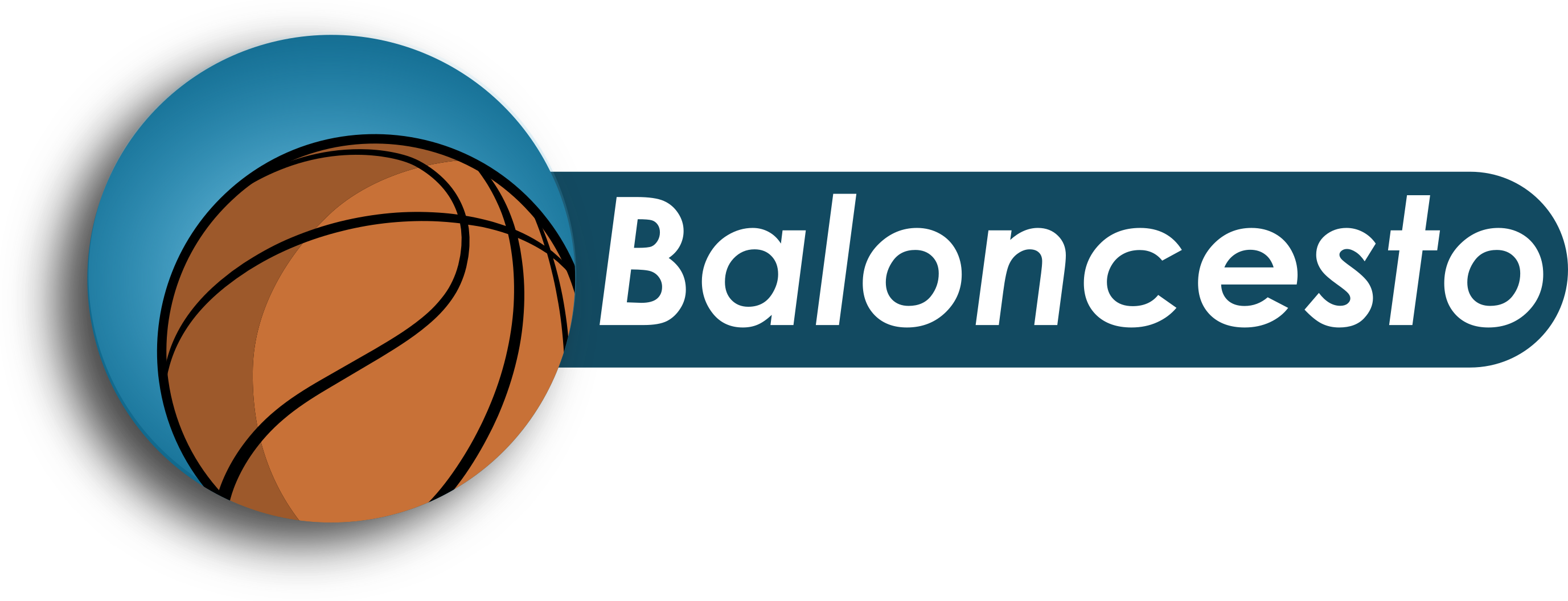 El programa de Fútbol ha sido uno de los pilares de la oferta institucional de la entidad, siendo considerado como uno de los deportes de mayor demanda en el municipio, el cual ha evolucionado en diferentes aspectos de índole tecnológico que permite potencializar la planeación del entrenamiento, su desarrollo en competencias y juzgamiento. Programa que se ha mantenido activo en Cajicá obteniendo logros significativos a nivel local, departamental y nacional, fortaleciendo la preparación del deportista, su juego y proyección con relación al crecimiento y nivel deportivo y de proyección que cada año se contempla. El programa contempla actividades desde los 5 años, en donde se promueve y apoya el desarrollo integral del deportista, con alcance a distintos niveles de competencia, con relación al calendario deportivo.
Tipo de Deporte: Conjunto
Modalidades:  Equipos
Alcance: Formativo.
Se podrán alinear y consolidar procesos de proyección a altos logros a través del Sistema Nacional del Deporte.
Descripción de su Categorización Técnica:

MIXTO
Presemillas (6 Y 7 Años) Semillas (8 Y 9 Años) Iniciación (10 Y 11 Años)
MASCULINO
Preinfantil (12 y 13 años) Infantil (14 y 15 años ) Prejuvenil (16 y 17 años)
Juvenil (18 años) 
FEMENINO
Infantil (11 a 15 años) 
Juvenil (16 y 17 años)
Mayores 18 a 30 años descentralizado.
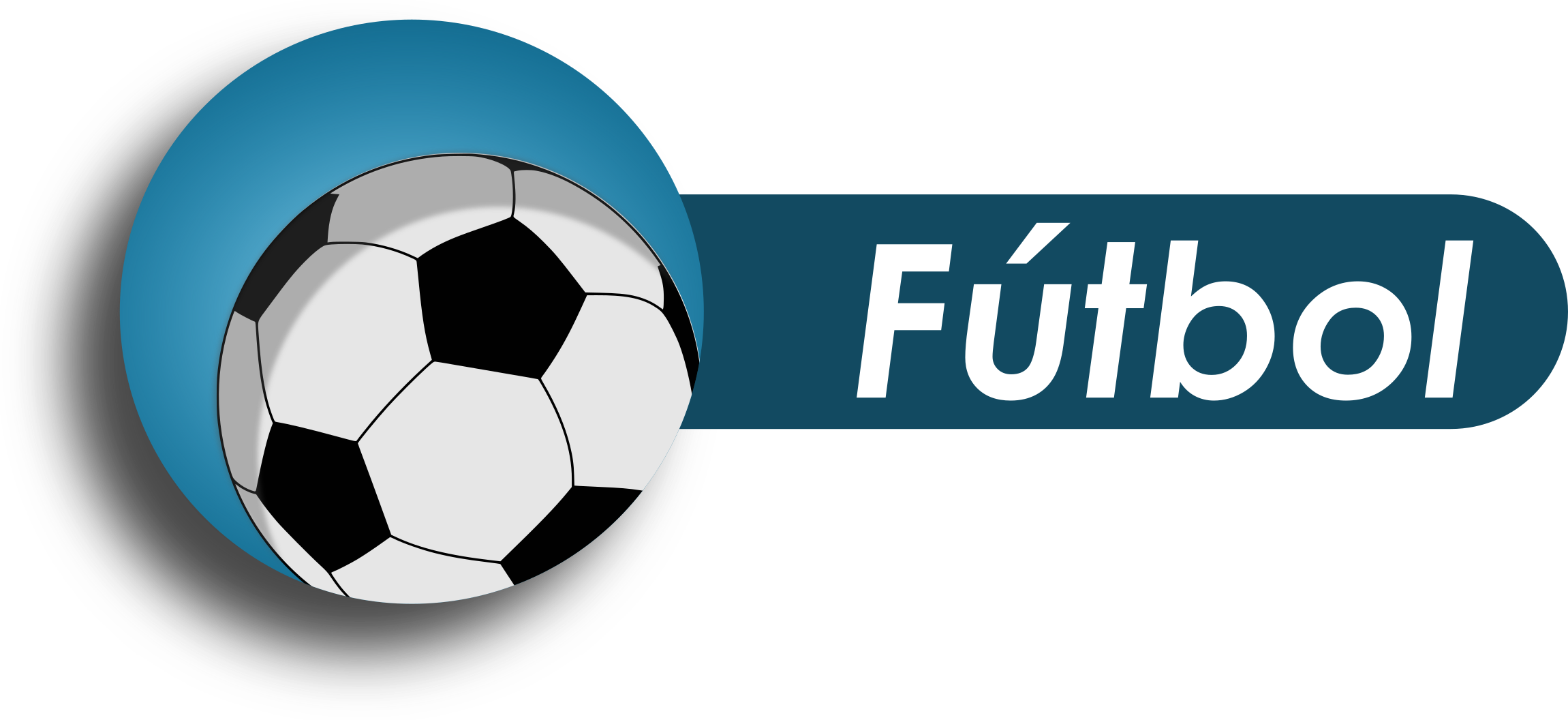 El fútbol Sala y Fútbol de Salón, son deportes de conjunto practicados en escenarios cerrados y abiertos del municipio, como modalidad de del Fútbol, qué se efectúa entre dos equipos de cinco jugadores cada uno en un campo promedio de 24 a 28 m de largo por 13 o 15 m de ancho, con un balón más duro y más pequeño que el habitual de Fútbol, contemplando algunas diferencias en su proceso formativo, especialización y conocimiento de las disciplinas, toda vez, que cuentan con diferencias como el juzgamiento en la participación deportiva y como claro ejemplo podemos comprobar, qué en futsal se lanzan los cobros laterales con la mano y en fútbol de salón con el pie, por ende, se debe abordar desde los contextos técnicos y reglamentarios de cada modalidad permitiendo al deportista explorar y desarrollar procesos de formación, contando adicionalmente con la ejecución de actividades descentralizadas en escenarios alternos de diferentes Juntas de acción comunal o sectores del municipio.
Tipo de Deporte: Conjunto.
Modalidades: Equipos.
Alcance:  Formativo.
Se podrán alinear y consolidar procesos de proyección a altos logros a través del Sistema Nacional del Deporte.
Descripción de su Categorización Técnica:

MIXTO
Sub 11 Mixto (6 A 11 Años)
Sub 13 Mixto (12 A 13 Años)
Sub 15 Mixto  (14 Y 15 Años)
FEMENINO
Sub 17 Femenino  (16 A 17 Años)
Sub 19 Femenino  (18 A 19 Años) 
Sub 21 Femenino  (20 A 21 Años)
MASCULINO 
Sub 17 Masculino  (16 A 17 Años)
Sub 19 Masculino  (18 A 19 Años)
Sub 21 Masculino  (20 A 21 Años)
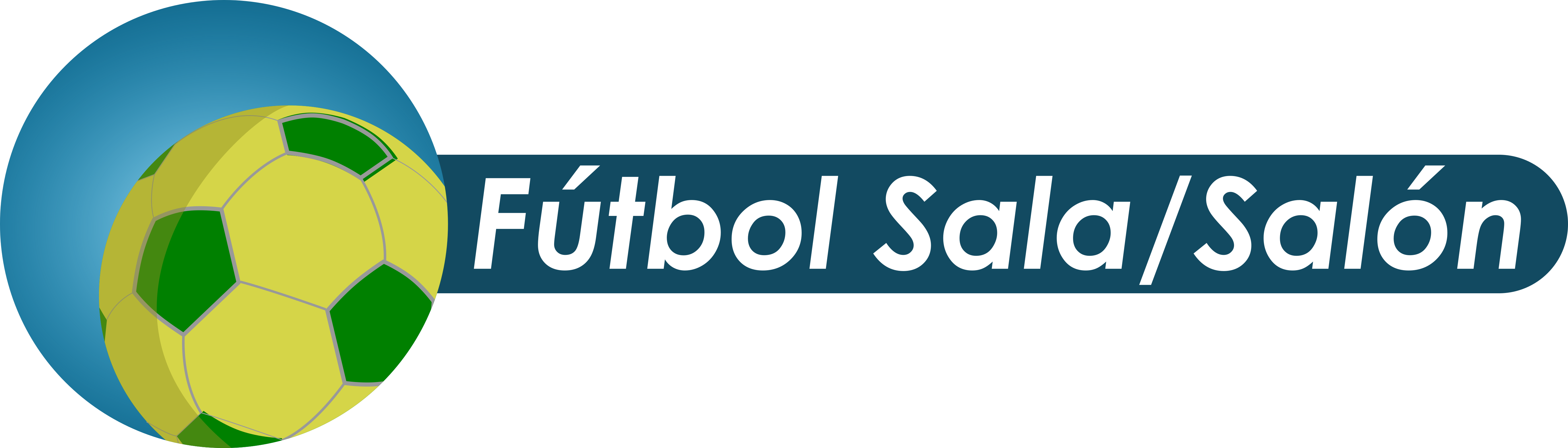 El Ultimate o disco volador es una disciplina de conjunto que reúne una gran variedad de capacidades físicas, técnicas y tácticas, mediante la estrategia de juego, lo que lo hace una disciplina deportiva muy competitiva y a su vez nos pone a prueba como actores de la sociedad, por medio del espíritu de juego, el cual va mas allá de practicarlo en la cancha y trasciende a nuestra vida cotidiana. Su practica a nivel de competencia se desarrolla sin el acompañamiento de un juez, dejando el control del juego, faltas y penalidades al criterio y buen actuar de sus participantes. En el municipio los procesos de formación deportiva de Ultimate – disco volador se conformó desde el 2008 y ha tenido continuidad con el paso de los años, actualmente se ejecutan tres (3) categorías para su desarrollo y practica deportiva. Se destaca que el Ultimate es un deporte donde se compite en tres ramas; masculino, femenino y mixto.
Tipo de deporte: Conjunto (No contacto)
Modalidades: Freesbee
Alcance: Formativo
Se podrán alinear y consolidar procesos de proyección a altos logros a través del Sistema Nacional del Deporte.
Descripción de su Categorización Técnica:
GRUPOS MIXTOS
Iniciación (10 a 13 años)
Perfeccionamiento (14 a 16 años)
Profundización (17 a 19 años)
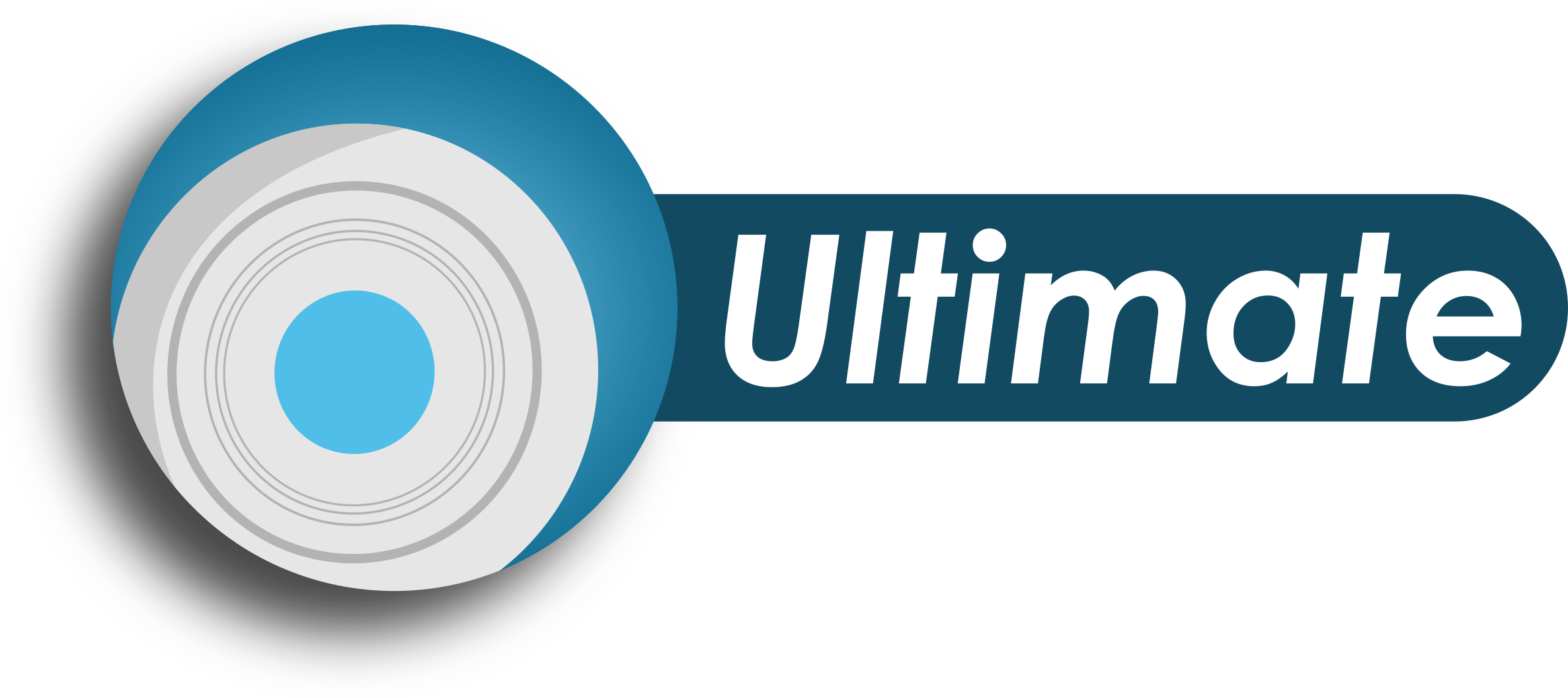 El programa de voleibol en el municipio cuenta con una gran tradición e historia, con reconocimiento a nivel zonal, departamental, nacional e internacional, siendo un deporte emblemático del municipio y de mayor demanda poblacional, especialmente en rama femenina, deporte que ha permitiendo a sus participantes adquirir destrezas, habilidades y conocimientos, posicionando nuestra escuela a nivel departamental y nacional. Actualmente cuenta con su respectiva categorización, alineada con la liga departamental consolidando procesos formativos y de reserva deportiva con proyección competitiva fundamental para los grupos menores y juveniles en rama masculina y femenina.
Tipo de deporte: Conjunto
Modalidades: Por equipos 
Alcance: Formativo
Se podrán alinear y consolidar procesos de proyección a altos logros a través del Sistema Nacional del Deporte.
Descripción de su Categorización Técnica:
GRUPOS MIXTOS
Atrapa voley ( 7 y 8 años)
Benjamines (9 y 10 años)
Mini voleibol (11 y 12 años)
FEMENINO y MASCULINO
Infantil (13 y 14 años Fem. / 13, 14 y 15 Masc.)
Menores(15 y 16 años Fem. / 16 y 17 años Masc. )
Juvenil (17 y 18 años Fem. / 18 y 19 años Masc.)
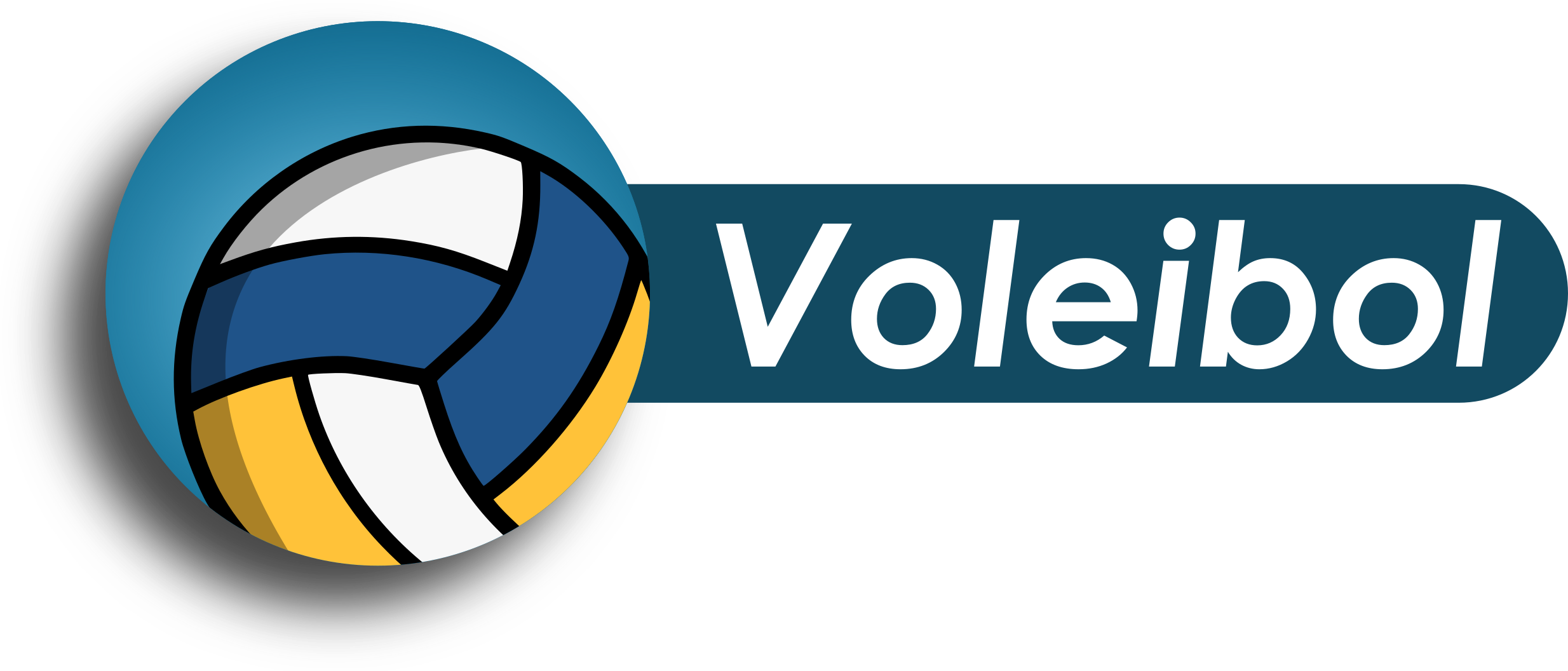 DEPORTES DE 
RAQUETA
El programa de Bádminton es una disciplina individual que adicionalmente contempla competencias en dobles masculino y femenino, y dobles mixto, considerado el deporte de raqueta más rápido del mundo, con un historial en nuestro municipio de más de 10 años, programa que busca desarrollar de manera integral las capacidades físicas e integrales del deportista, en especial los componentes de velocidad y coordinación viso manual. Siendo inicialmente un programa formativo, para todas las edades de seis (6) años en adelante, de fácil acceso, muy divertido e interesante de aprender.
Tipo de Deporte: Raqueta.
Modalidades: Individual y Dobles.
Alcance: Formativo.
Se podrán alinear y consolidar procesos de proyección a altos logros a través del Sistema Nacional del Deporte.
Descripción de su Categorización Técnica:

Iniciación (6 a 9 años)
Profundización (10 a 13 años) 
Proyección y Especialización (14 a 17 años) y Mayores 18 años en adelante.
Se manejan ambas ramas (masculino y femenino)
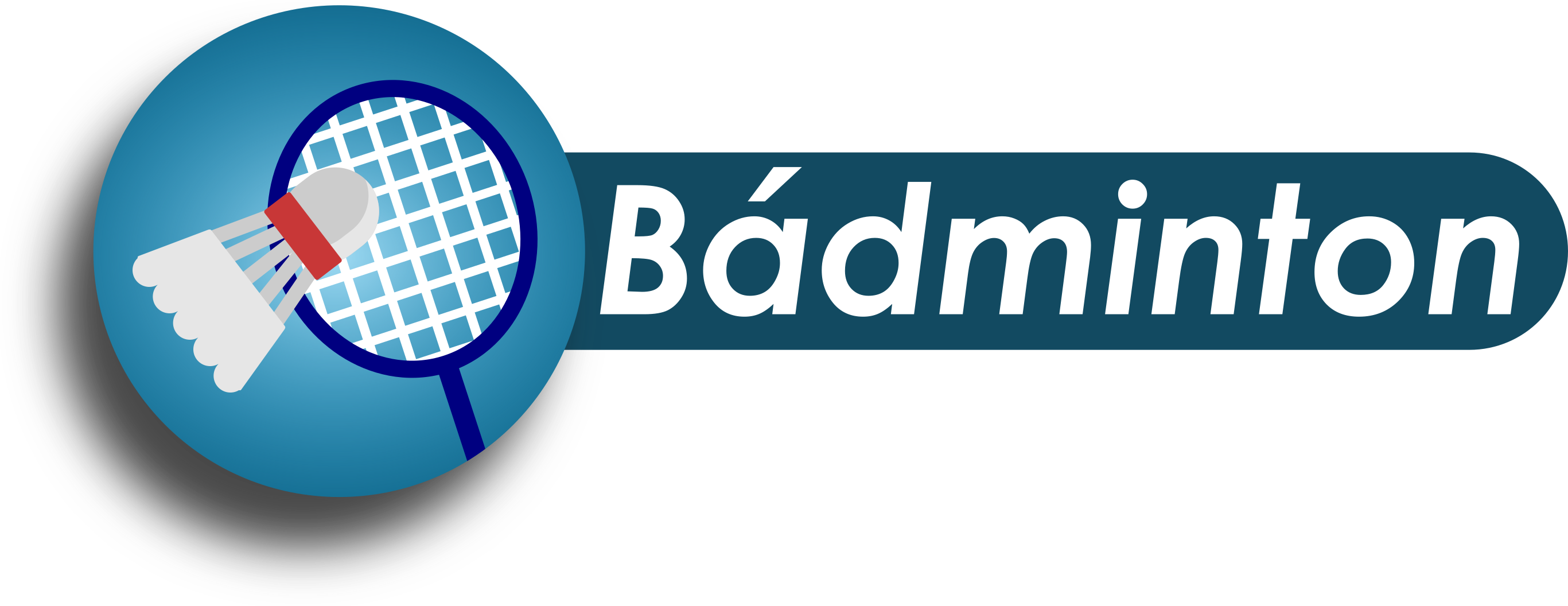 El programa de Tenis de Campo es un deporte individual, que también puede ser desarrollado en modalidad de dobles, ubicándose como una disciplina de deportes de raqueta de mayor demanda por la población deportiva del municipio, fortaleciendo el desarrollo integral del deportista brindando múltiples beneficios de orden físico, psicológico y social. Por ende, desde Insdeportes Cajicá se brinda oferta y cobertura en todas las categorías programadas a partir de los 5 a 17 años con etapas de formación y proyección deportiva, igualmente se desarrollan procesos recreo-deportivos para adultos, en el cual se ejecutan tres (3) niveles permitiendo al deportista ubicarse según su nivel deportivo en Iniciación, Intermedio y Avanzado 
Tipo de deporte: De raqueta.
Modalidades: Individual o dobles
Alcance: Formativo y Proyección altos logros
Se podrán alinear y consolidar procesos de proyección a altos logros a través del Sistema Nacional del Deporte, para su vinculación en los Juegos Deportivos Nacionales 2023.
Descripción de su Categorización Técnica:

GRUPOS MIXTOS
Iniciación  (5 a12 años)
Recreativo (13 a 17 años)
Intermedio nivel técnico menores de 17 años
Avanzado proyección Federada menores de 17 años 
Adultos (18 a 59 años)
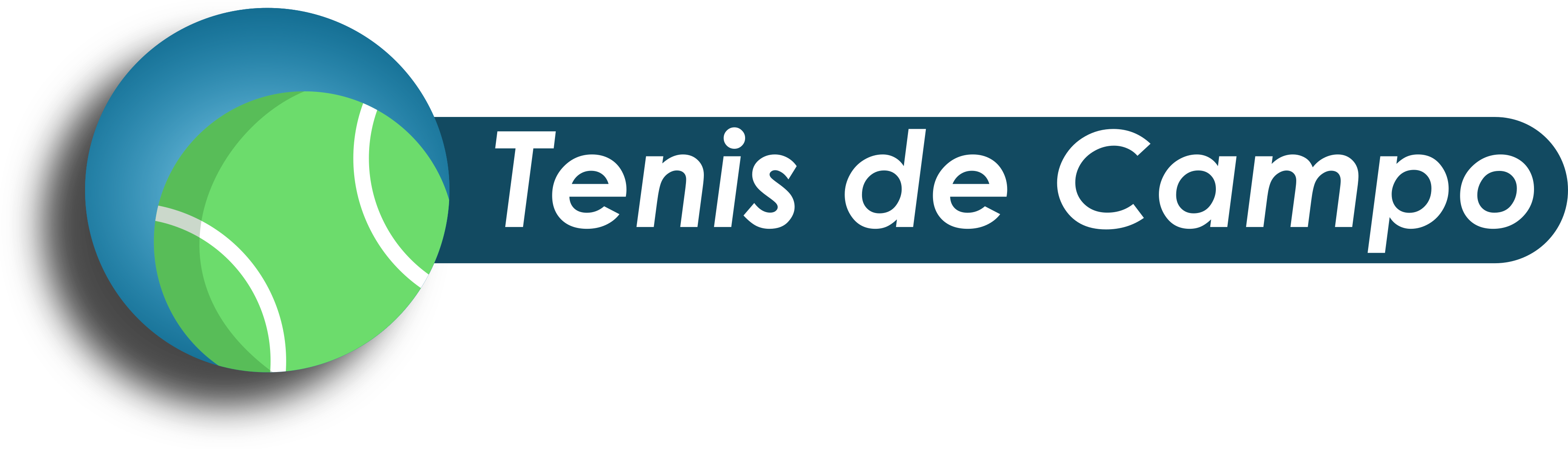 Deporte individual también conocido como ping-pong, se practica habitualmente entre dos jugadores o con opción de dobles en una mesa o pista rectangular, dividida transversalmente por una red, el cual consiste en impulsar una pelota con una raqueta por encima de la red intentando que bote en el campo contrario y que el adversario no la pueda devolver. Actualmente se realiza en escenarios alternos del municipio o con el apoyo de juntas de acción comunal en los salones a su cargo, adicionalmente aporta en la mejora continua de componentes físico-técnicos como la coordinación viso-manual (ojo-mano), acondicionamiento físico aportando en la quema de calorías, aumentando las acciones de reflejo, estimula la concentración y aumenta el tono muscular.
Tipo de deporte: De raqueta.
Modalidades: Individual o dobles
Alcance: Formativo
Se podrán alinear y consolidar procesos de proyección a altos logros a través del Sistema Nacional del Deporte.
Descripción de su Categorización Técnica:

Iniciación (6 a 9 años)
Profundización (10 a 13 años)
Perfeccionamiento (14 a 59 años)
Se manejan ambas ramas (masculino y femenino)
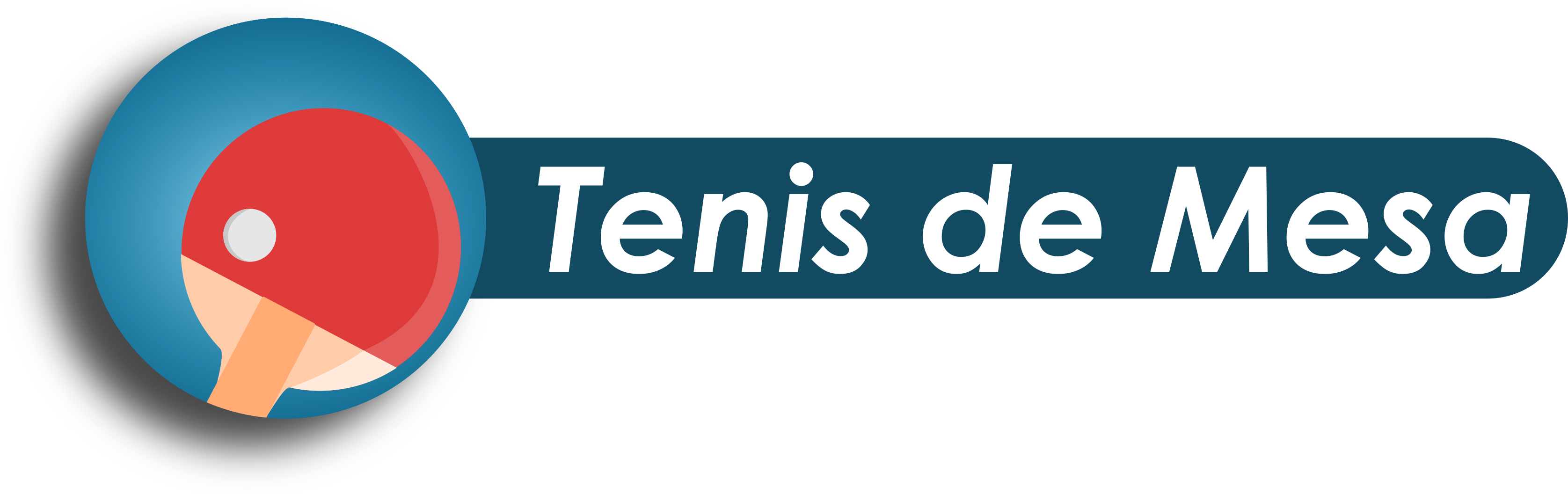 DEPORTES DE 
TIEMPO Y MARCA
El programa de Atletismo es una disciplina individual considerada como el deporte base y el más variado del mundo, por desarrollarse sobre los patrones básicos del movimiento, dirigido a toda la comunidad Cajiqueña interesada mayor de 5 años, permitiéndoles mejorar o mantener las capacidades físicas como; desplazarse, correr, saltar o lanzar, proyectando quienes lo practican como atletas en potencia, adicionalmente es un programa integrador e incluyente que se adapta a las necesidades y posibilidades del interesado, dando alcance al deporte adaptado como un programa integrador, el cual cuenta con su respectivo escenario e implementación deportiva especifica, siendo un deporte de fácil acceso por sus complementos y accesorios como lo es un buen calzado, potencializando las capacidades físicas, en etapas de competencias a nivel municipal, departamental, nacional e internacional.
Tipo de Deporte: Tiempo y Marca.
Alcance: Formativo.
Se podrán alinear y consolidar procesos de proyección a altos logros a través del Sistema Nacional del Deporte.
Descripción de su categorización Técnica:
Iniciación grupos Sub 9 (5 a 8 años)
Profundización grupos sub 14 (9 a 13 años) 
Proyección grupos Sub 18 (14 a 17 años) y Mayores 18 años en adelante.
Se manejan ambas ramas (masculino y femenino)
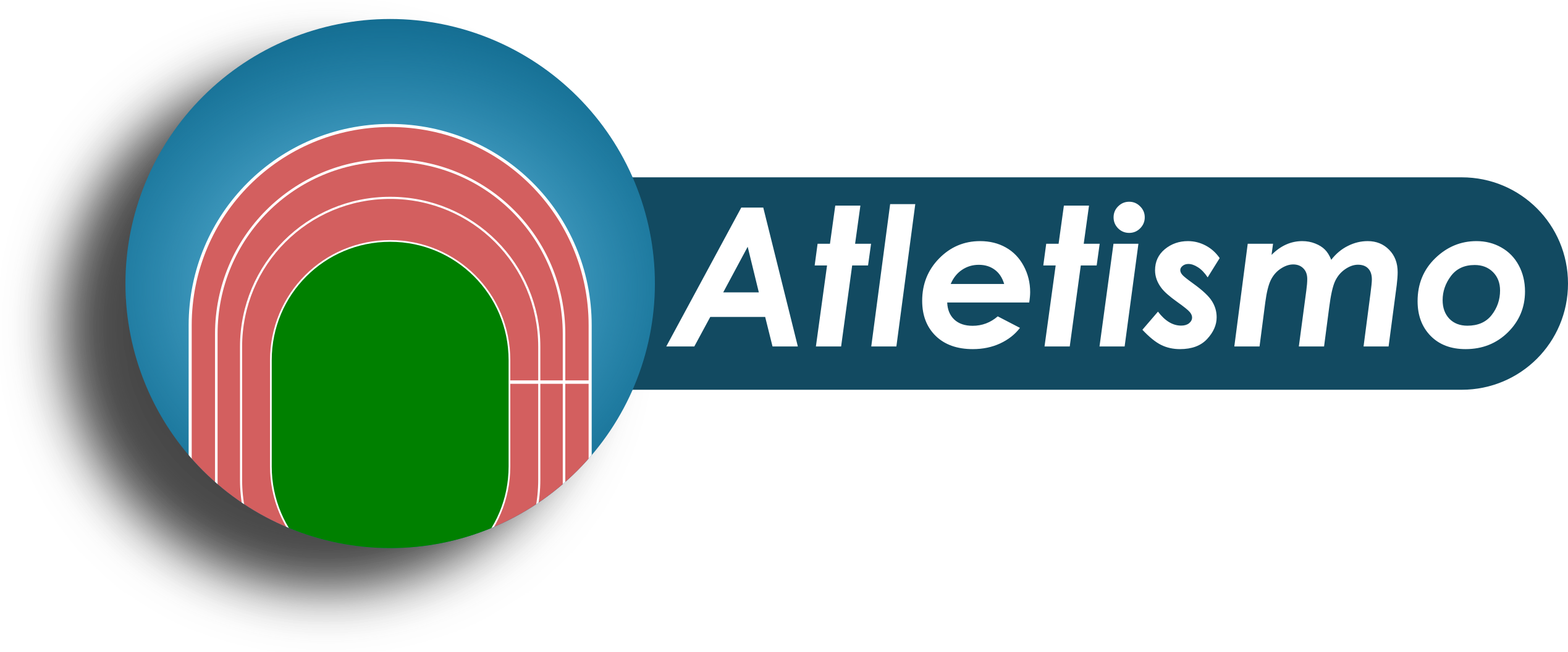 El programa de  BMX es un deporte individual siendo una modalidad del ciclismo, disciplina que fortalece las habilidades motrices, reflejos y cálculos mentales de quien lo practica, que incluyen (manejo de los espacios, velocidad, aceleración, frenado, inercia, saltos de altura y de distancia). Además procura por la armonía entre el deportista y la bicicleta, incentivando los patrones básicos del movimiento, contando con una pista de iniciación en el municipio, en donde el deportista podrá desarrollar su proceso de formación, brindando espacios para su practica  a la comunidad cajiqueña desde los 3 hasta los 23 años.
Tipo de Deporte: Tiempo y marca.
Modalidades: Bicicross - carreras.
Alcance: Formativo.
Se podrán alinear y consolidar procesos de proyección a altos logros a través del Sistema Nacional del Deporte.

Descripción de su Categorización Técnica:

Iniciación Push Bike y Mini ciclismo (3 a 7 años)
Formativo (8 a 13 años) 
Profundización(14 a 17 años) 
Federativa Sub 23.
Se manejan ambas ramas (masculino y femenino)
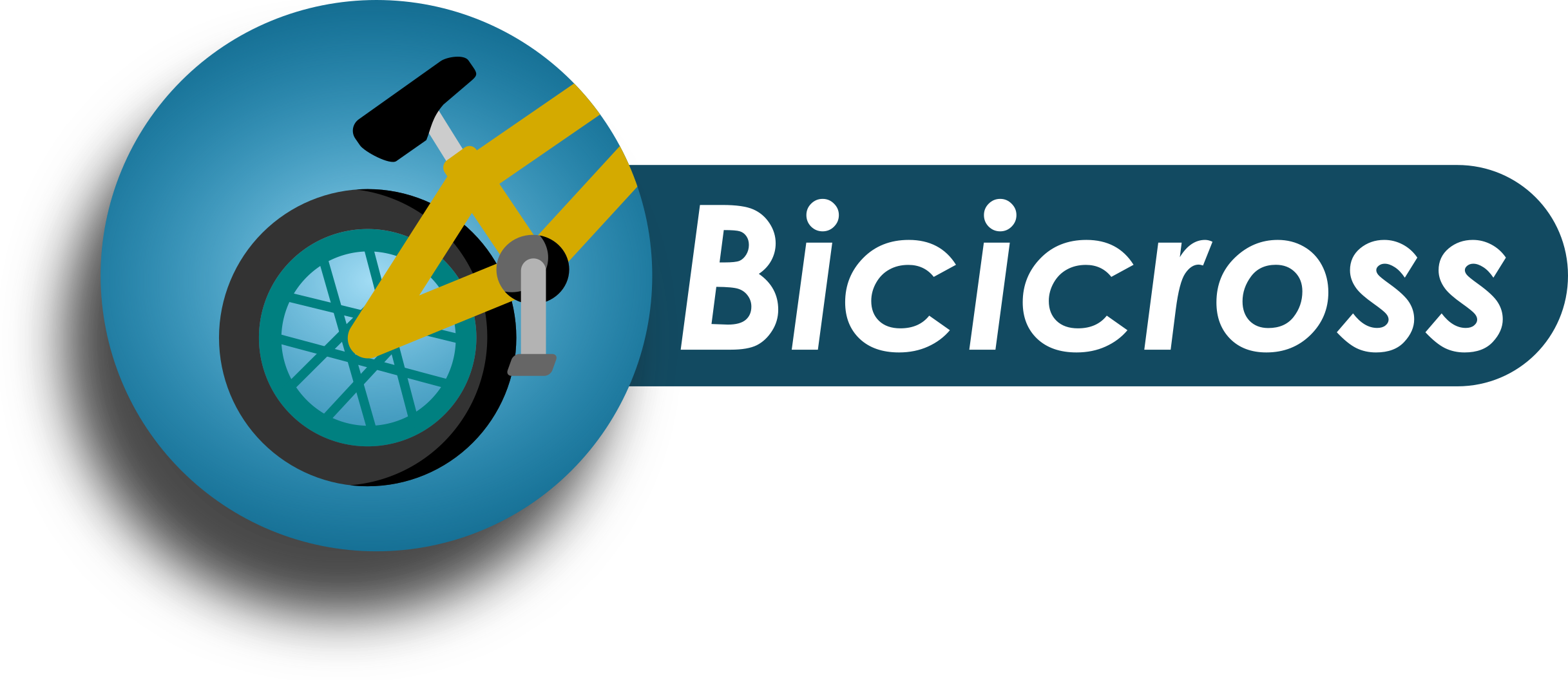 El programa de Ciclismo de ruta se despliega en el municipio con más de 10 años de desarrollo deportivo, el cual se practica desde edades tempranas, aportando al desarrollo motor e integral del niño(a), fomentando la práctica del Ciclismo de ruta como modalidad reina del país, en busca de detección y proyección de talentos deportivos con los cuales se alcancen resultados deportivos a mediano plazo; así mismo, aporta en la fijación de hábitos y estilos de vida saludable, para el deportista y sus familias. No obstante, aunque se despliega como un deporte individual conlleva el trabajo en equipo articulado para la consolidación de logros deportivos importantes. Adicionalmente se deriva el uso responsable de los elementos de protección personal en todas las edades y categorías. 
Tipo de Deporte: Tiempo y Marca. 
Modalidades: Ruta.
Alcance: Formativo.
Se podrán alinear y consolidar procesos de proyección a altos logros a través del Sistema Nacional del Deporte.
Descripción de su Categorización Técnica:

Mixtas A1 Y B2 (5 a 8 años)
Profundización (10 a 13 años) 
Proyección y Especialización (14 a 17 años) y Mayores 18 años en proceso de altos logros.
Se manejan ambas ramas (masculino y femenino)
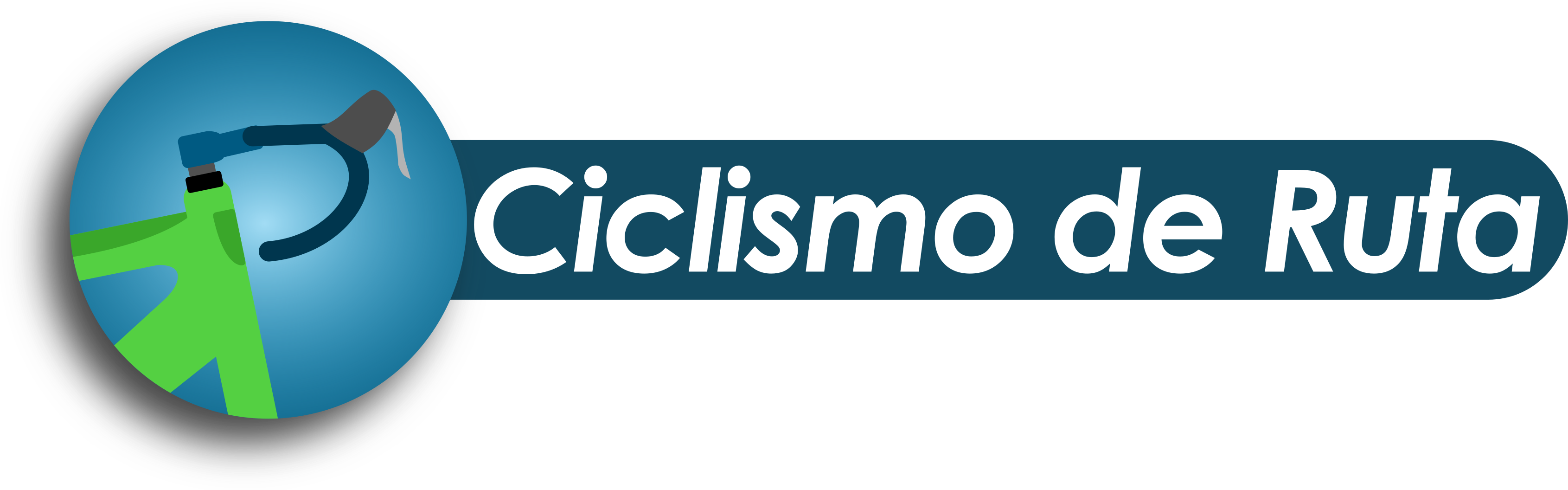 En el programa de Ciclo montañismo es una modalidad del ciclismo, realizando actividades en pista propia, consolidada como una de las mejores del país, programa en el cual iniciamos proceso de formación de los deportistas en edades tempranas hasta juveniles, así mismo se da alcance a mayores de 18 años con proyección deportiva, fortaleciendo el desarrollo de habilidades especiales en la bicicleta tales como: técnica y control, ejecutados en circuitos todo terreno con tramos de ascensos y descensos técnicos, con variaciones en obstáculos dependiendo la edad y categoría del deportista. Adicionalmente se deriva el uso responsable de los elementos de protección personal.
Tipo de Deporte: Tiempo y marca.
Modalidades: Individual.
Alcance: Formativo.
Se podrán alinear y consolidar procesos de proyección a altos logros a través del Sistema Nacional del Deporte.
Descripción de su Categorización Técnica:

Push bike y formativo (3 a 8 años)
Profundización: preinfantil y juvenil (9 a 17 años) 
Federativa sub 23.
Se manejan ambas ramas (masculino y femenino)
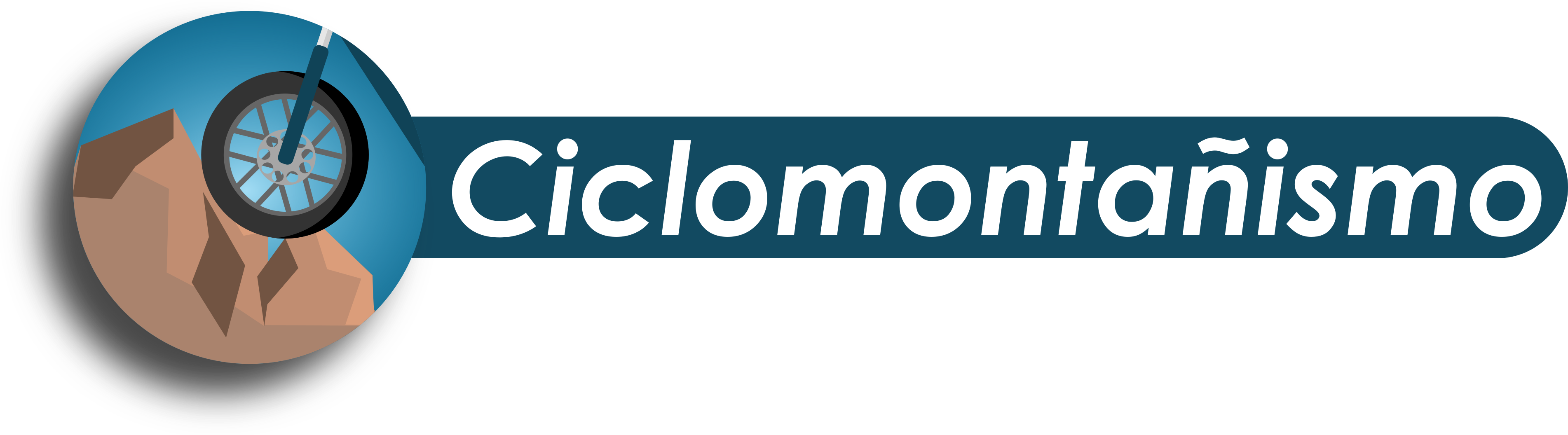 La Halterofilia o Levantamiento de Pesas Olímpico es un deporte individual de tiempo y marca se considera uno de los deportes más antiguos en fuerza donde se trabaja la fuerza explosiva que consiste en el levantamiento del máximo peso posible en una barra en cuyos extremos se fijan discos encauchados con ciertos pesos, que son los que se determinan el peso final que se levanta. A esto se le suman los seguros o collarines a este conjunto se denomina palanqueta. Existen dos modalidades de competición: arranque y dos tiempos o envión. En la primera de ellas se trata de levantar las pesas, de una vez y sin interrupción, desde el suelo hasta la total extensión de los brazos por encima de la cabeza.
En la segunda se ha de conseguir lo mismo, pero se hace una interrupción del movimiento cuando la barra se halla a la altura de los hombros luego se realiza con potencia el rechazo de la barra logrando la extensión de los codos por encima de la cabeza es un deporte innovador en el municipio dirigido a niños y niñas jóvenes y adultos del municipio desde las edades de 8 años A 26 años de edad en las diferentes edades contando incluso con la participación e inscripción de deportistas a juegos Intercolegiados como plataforma de proyección deportiva.
Tipo de deporte:  Tiempo y marca  
Modalidad: Individual 
Alcance: Formativo 
Se podrán alinear y consolidar procesos de proyección a altos y logros a través del Sistema Nacional del Deporte.
Descripción de su categorización técnica:  

Niños y niñas de 8 años A 14 años 
Jóvenes de 15 años A 17 años
Adultos de 18 a 26 años de edad.
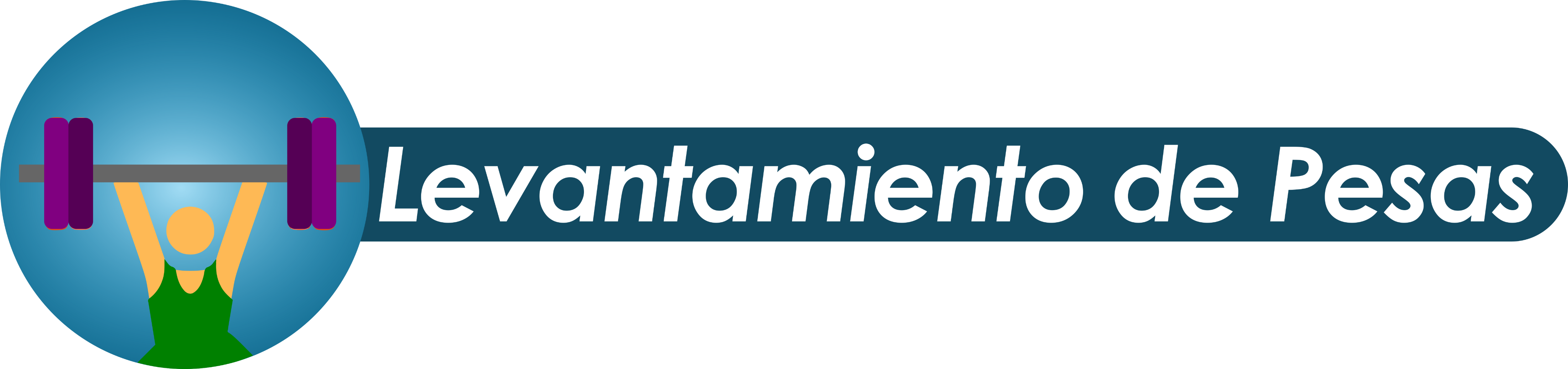 El programa de Natación como deporte individual se desarrolla en el municipio bajo la consolidación y adjudicación de escenarios deportivos en modalidad de arrendamiento, lo cual limita las franjas y cupos disponibles para la comunidad interesada, en su desarrollo nace como una necesidad de la población del municipio, dando sus inicios en Tabio en una piscina recreativa y bajo la misma premisa se consolida el programa, posteriormente surge la necesidad de implementar actividades en el marco de la disciplina con la adjudicación de escenarios técnicos (piscina semiolímpica) para su desarrollo, actualmente se oferta con capacidad para un promedio de 400 usuarios beneficiados, dando alcance a programas de primera infancia como Matronatación y de niveles deportivos alineados con la liga departamental, en donde se ejecutan los aspectos técnicos del deporte. Adicionalmente el programa de natación fortalece todos los grupos musculares, con alta exigencia de orden físico, mejorando las articulaciones al no ser una actividad de impacto.
Tipo de deporte: Tiempo y Marca
Modalidades: Individual y por equipos
Alcance: Formativo 
Se podrán alinear y consolidar procesos de proyección a altos logros a través del Sistema Nacional del Deporte.
Descripción de su Categorización Técnica:
GRUPOS MIXTOS
Matronatación (8 meses a 5 años)
Iniciación – Profundización (6 - 9 años)
Perfeccionamiento – infantil A y B (10-13 años)
Juvenil A y B (14-17 años)
adultos y adulto mayor (18 -70 años)
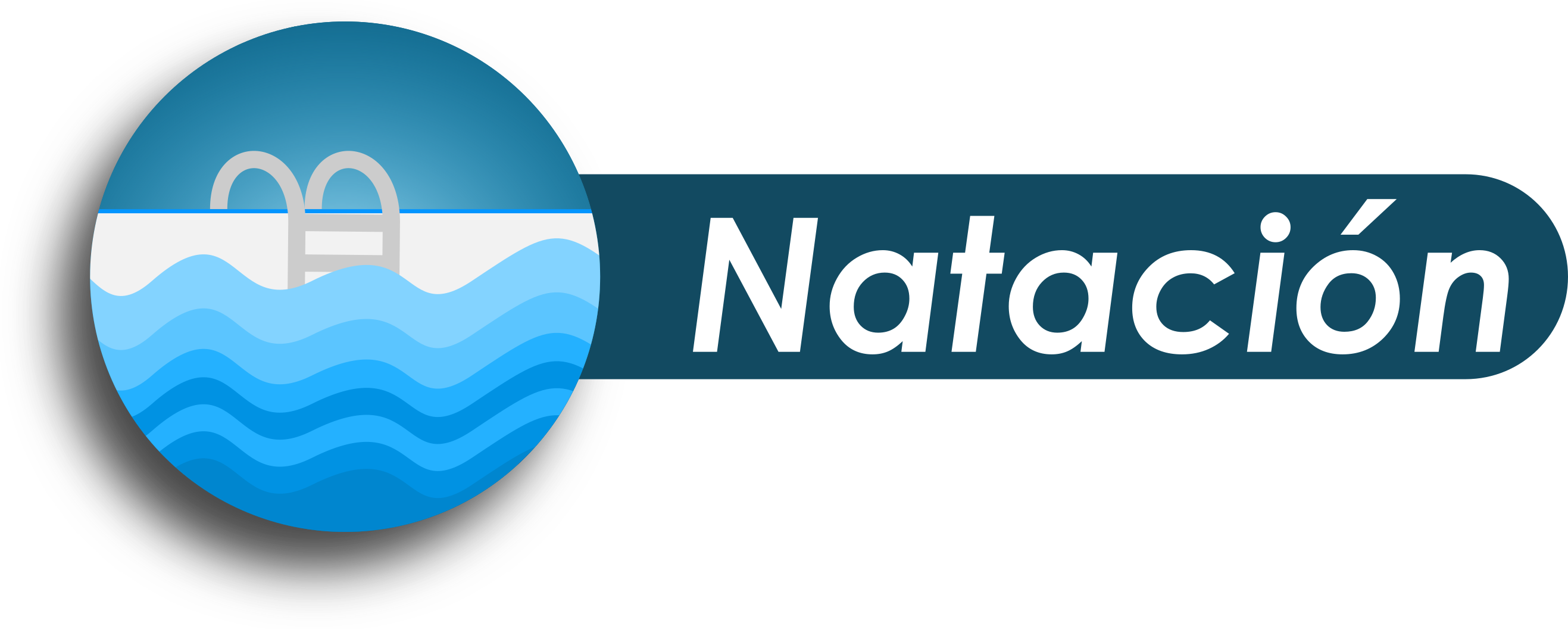 El programa de Patinaje es un deporte individual, que se consolida en el municipio de Cajicá como uno de los preferidos por la comunidad deportiva, alcanzando coberturas similares a deportes de conjunto, actualmente maneja tres categorías por niveles de formación atendiendo niños, niñas y jóvenes de 5 a 17 años, contemplando subniveles con relación al patín, es decir si es semi o patín profesional, los cuales se clasifican de acuerdo a las características de cada individuo que pueden variar desde principiantes a posteriores niveles como intermedios y avanzados. El patinaje de velocidad pproporciona beneficios anaeróbicos, como fortalecimiento y tonificación muscular, pero que requiere de la mejor condición física del deportista y demandan de una disciplina constante para su consolidación y logros a obtener. Así mismo, requiere del debido equipo de protección personal para su optimo desarrollo, ya que sin las debidas precauciones podrá encausar lesiones debido a las altas velocidades que alcanzan los deportistas. Adicionalmente se desarrollan actividades recreo deportivas con población mayor de 18 años en la pista de iniciación del Coliseo Cubierto de Cajicá.  
 Tipo de Deporte: Tiempo y Marca
Modalidades: Velocidad - Carreras
Alcance: Formativo
Se podrán alinear y consolidar procesos de proyección a altos logros a través del Sistema Nacional del Deporte.
Descripción de su Categorización Técnica:

Menores (5-6 años)
Menores (7-8 años) 
Transición (9 a 10 años) 
Transición (11-12 años)
Juvenil (13 a 17 años)
Adultos recreativo (18 a 59 años)
Se manejan ambas ramas (masculino y femenino)
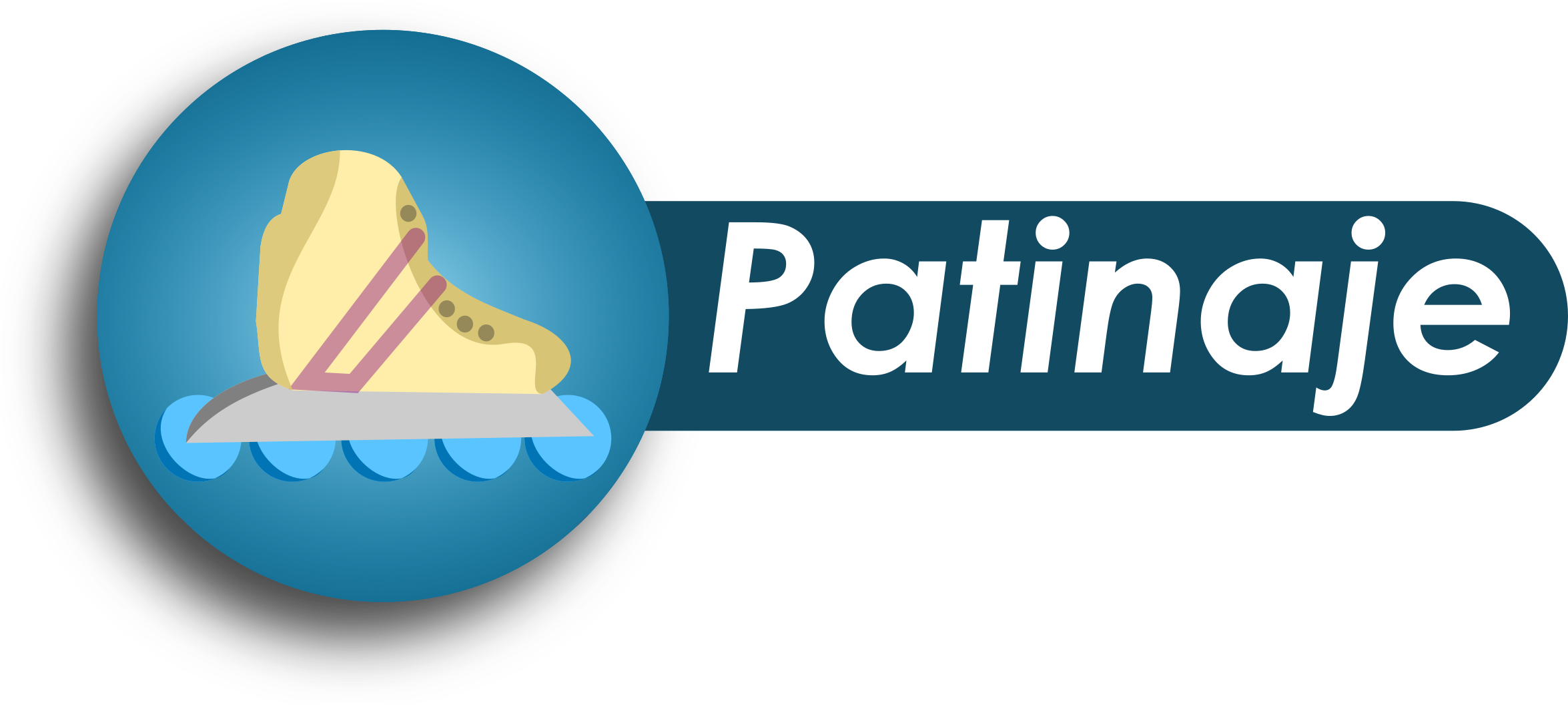 DEPORTES DE 
ARTE Y PRECISIÓN
El programa de Ajedrez es un deporte individual que se encuentra dirigido a usuarios y/o deportistas de 6 años en adelante, con proyección en procesos centralizados y descentralizados brindando accesibilidad a población mayor de 18 años y adulto mayor, contemplando tres (3) niveles y/o categorías, consolidándose como una de las disciplinas de mayor alcance por el desarrollo de actividades apoyadas en plataformas propias de la disciplina como https://lichess.org/es.
Modalidad Mixta: Presencial y Virtual.
Tipo de Deporte : Arte y precisión.
Alcance: Formativo y proyección altos logros.
Se podrán alinear y consolidar procesos de proyección a altos logros a través del Sistema Nacional del Deporte.
Descripción Técnica y de ejecución:
Iniciación: Se aprenden los fundamentos básicos del ajedrez, su estructura, historia y demás generalidades de la disciplina, brindando participación en eventos internos como festivales.
Profundización: Se alcanzan en su ejecución conceptos y elementos más complejos de la disciplina, permitiendo a los deportistas desarrollar sus avances en la participación activa en festivales municipales, regionales y departamentales como fortalecimiento del proceso.
Proyección: Se consolidan los conceptos y fundamentos técnicos de orden teórico y práctico de mayor grado de complejidad en el argor de la competencia de alto nivel con proyección a altos logros en departamentales, juegos nacionales, entre otros
Se manejan ambas ramas (masculino y femenino)
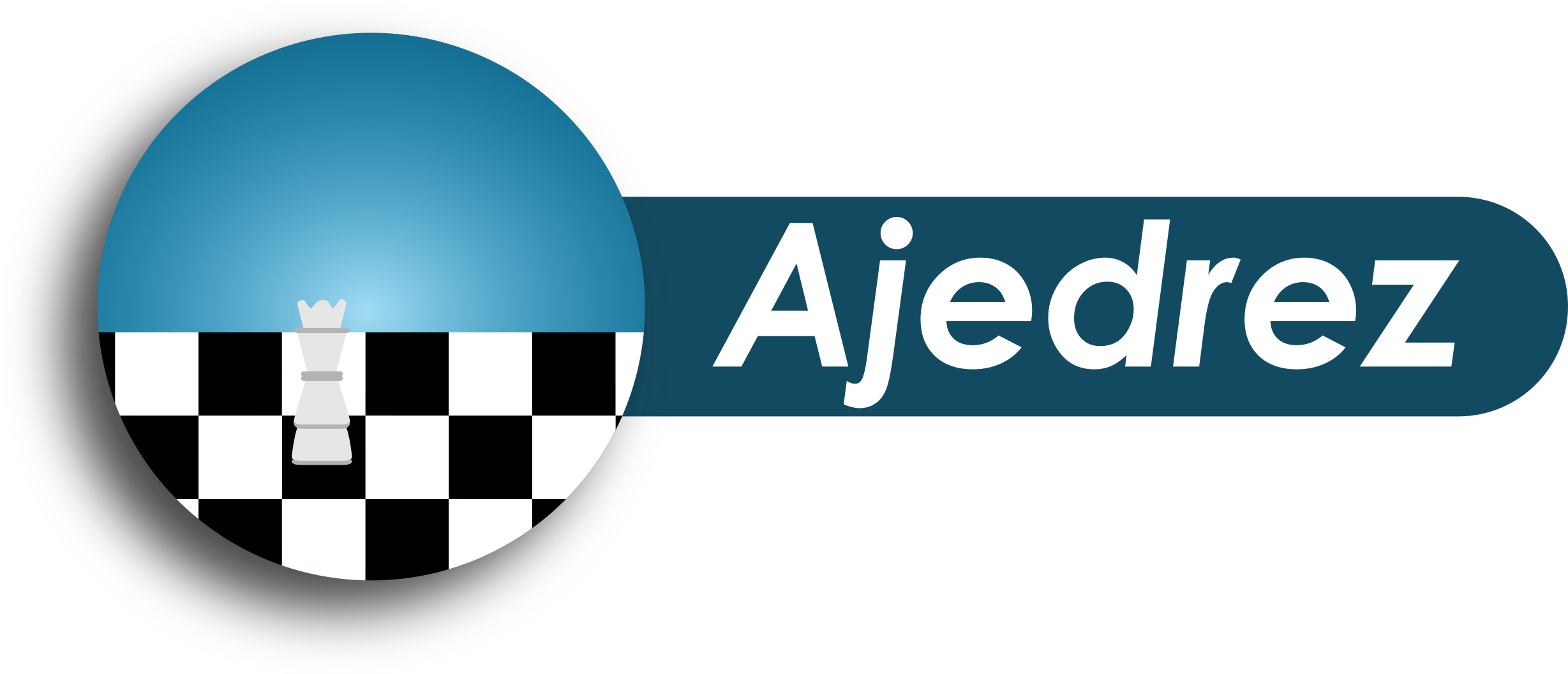 El programa de Exploración Deportiva no es un deporte especifico y como su nombre lo relaciona busca permitir a los niños y niñas “explorar” diferentes deportes y actividades lúdicas, con un enfoque principal en el fortalecimiento y desarrollo de habilidades básicas motoras y coordinativas, partiendo de las etapas evolutivas que se relacionan en la distribución de las etapas de desarrollo de cada deportista. En este programa se busca generar una introducción mediante juegos predeportivos, lúdica y recreación al deporte en general.
Tipo de Deporte: Estimulación y Adaptación
Modalidades: Individual y/o de conjunto.
Alcance: Formativo - Festival municipal.
Descripción de su Categorización Técnica:

GRUPOS MIXTOS
Estimulación  deportiva (4-5 años) 
Adaptación deportiva (6-7años)
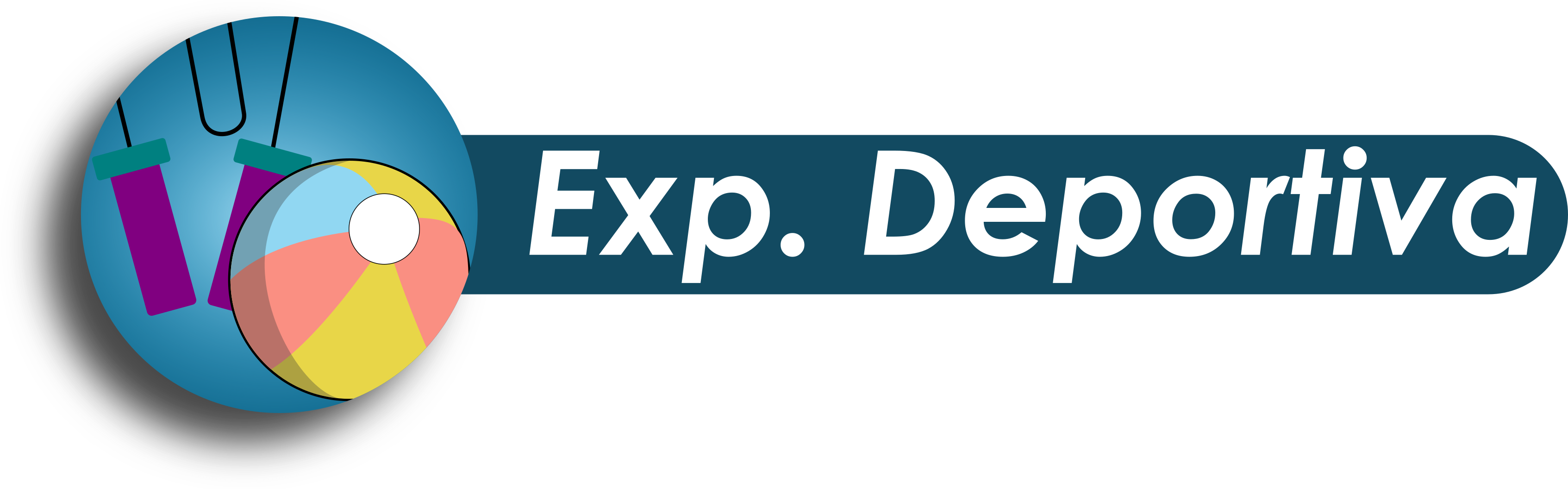 El programa de Gimnasia Artística se despliega en el municipio únicamente en procesos de rama femenina, deporte enfocado al desarrollo de habilidades básicas motrices y cognitivas, direccionadas al control corporal en etapas de formación, sin embargo, se progresa en el desarrollo de actividades con proyección y alcance al reglamento y niveles Usag 2021 a 2029 de la Federación Colombiana de Gimnasia, distribuido desde Pre nivel a nivel 6, actualmente en el municipio se ejecutan sesiones enfocadas al desarrollo de habilidades y capacidades según la condición técnica y evolución de la deportista, buscando la adaptación para pre nivel (iniciación) y el perfeccionamiento de Niveles del 1 al 6, en los aparatos de suelo, viga, salto y barra.
Tipo de Deporte: Arte y precisión.
Modalidades: Artística.
Alcance: Formativo.
Se podrán alinear y consolidar procesos de proyección a altos logros a través del Sistema Nacional del Deporte.
Descripción de su Categorización Técnica:
Fundamentación  recreativo  nivel 1-2-3  (5 a 13 años)
Pre nivel Formativo (4 a 11 años) 
Pre nivel Avanzado (4 a 11 años) 
Perfeccionamiento  Competitivo  nivel 1-2-3-4-5-6  (5 a 11 años)
Rama Femenina
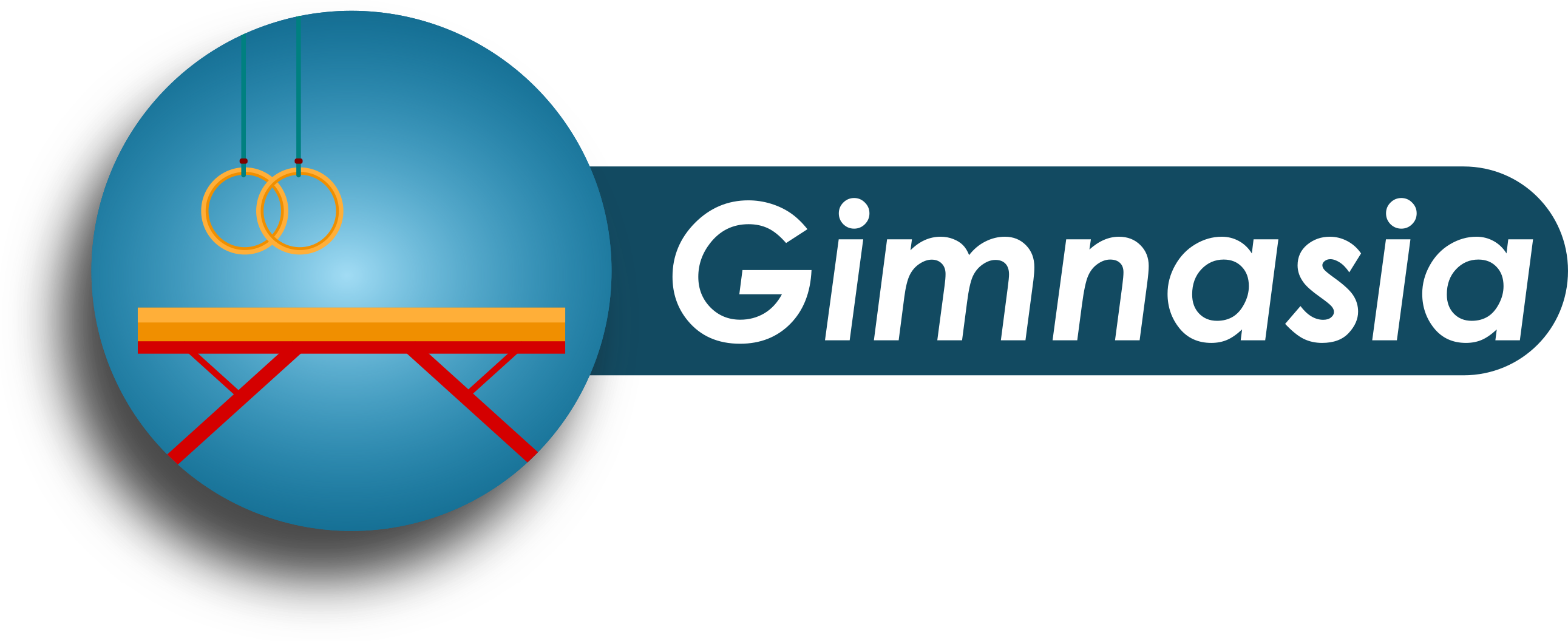 Golf es un deporte individual en el cual se desarrollan habilidades físicas básicas y complementarias como la coordinación, motricidad, velocidad y flexibilidad, con los fundamentos técnicos básicos y las estrategias de juego, mediante ejercicios lúdicos, permitiendo fortalecer la motivación, la concentración y el control de las emociones, aportando a la formación de personas integras a través de la participación en sesiones de entrenamiento y competencias, como estrategias de fortalecimiento deportivo. Actualmente se cuenta con el apoyo del Club el Rincón de Cajicá, como aliado estratégico que permite el desarrollo de algunas sesiones clase en sus instalaciones en campo real y espacios técnicos como acceso a Putting Green, Chiping Green y campo infantil, complementando actividades en el campo de tiro del municipio en Montepincio, logrando los fundamentos básicos tanto del juego largo, como el juego corto (Putt, Bunker y Aproach), estrategias de juego y las reglas de etiqueta, reglas de este deporte (Golf), para llevarlos a la fase competitiva.
Tipo de Deporte: Arte y precisión. 
Modalidades: Individual.
Alcance: Formativo.
Se podrán alinear y consolidar procesos de proyección a altos logros a través del Sistema Nacional del Deporte.
Descripción de su Categorización Técnica:
Minigolf 5 - 7 años
Recreación Sub 10  8-9 años
Iniciación Sub 14 10-13 años 
Intermedio Sub 18  14 a 17 años
Avanzado Sub 18 14 a 17 años
Adultos
Se manejan ambas ramas (masculino y femenino)
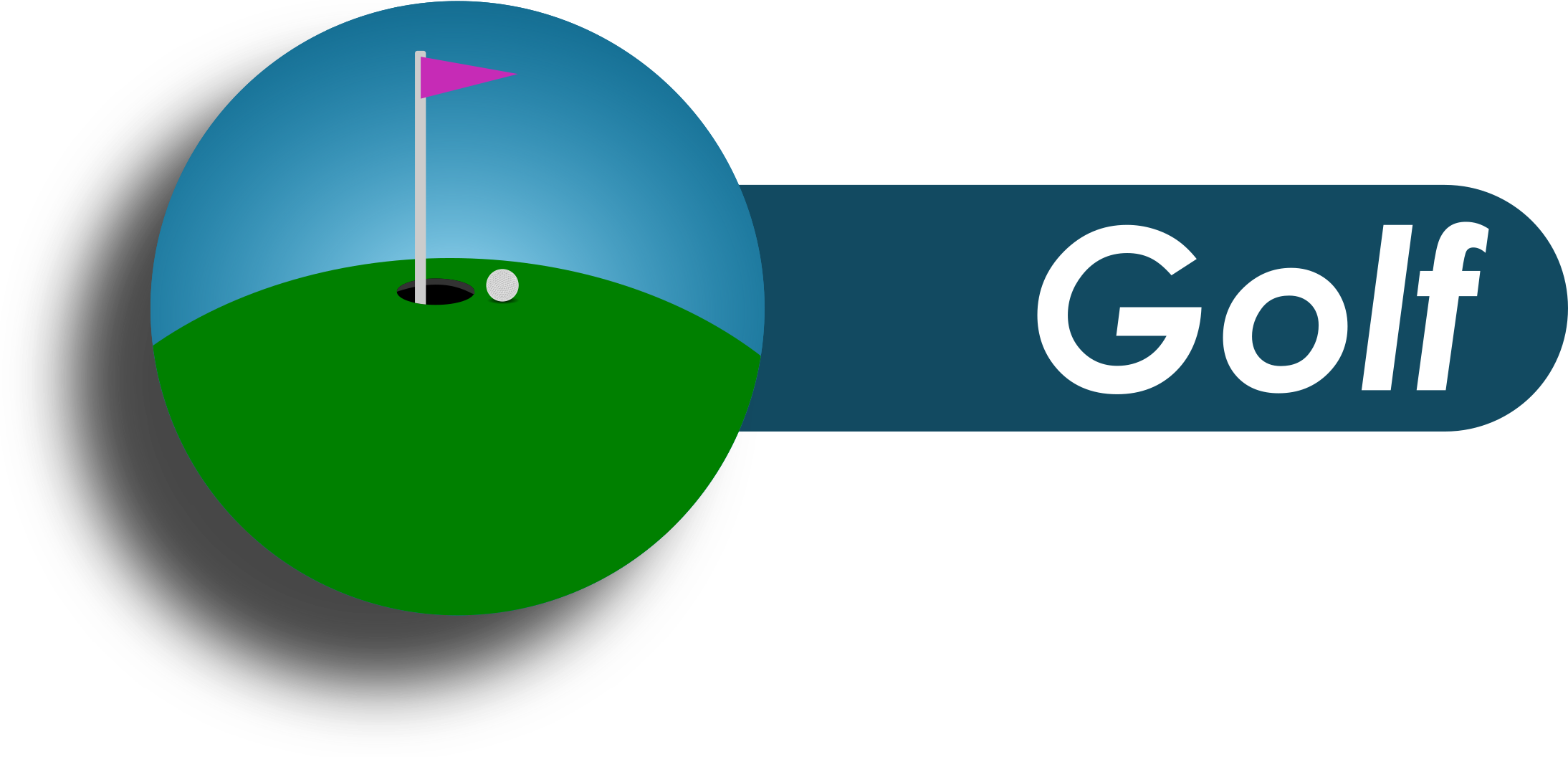 El programa de Matrogimnasia es una herramienta adoptada por Insdeportes Cajicá con la finalidad de brindar a la comunidad de primera infancia de 0 a 5 años, programas adaptados e idóneos para esta población, el cual consiste en ejercicios específicos dirigidos y acompañados por la madre o padre del menor, focalizados en el fortalecimiento de las habilidades básicas motrices, integrando activamente la participación de la madre, padre o incluso ambos, a través de diversas formas de estimulación como el baile, el juego, la expresión corporal, las rondas, la motricidad gruesa y fina, etc., procesos intrínsecos y tendientes al desarrollo integral del aprendizaje y etapas de desarrollo de estas edades.
Se adapta igualmente como base fundamental de cualquier deporte o actividad física, sin embargo, permite un alcance mayor para estrechar el vínculo afectivo del menor con su madre y/o padre de familia, en la socialización activa de los valores humanos reflejados en el interior del grupo familiar y expuestos allí por la trazabilidad del programa.
Tipo de Deporte: Estimulación y Adaptación
Modalidades: Individual
Alcance: Formativo - Festival municipal.
Descripción de su Categorización Técnica:

GRUPOS MIXTOS
Matro Estimulación (4 a 7 meses) 
Matrogimnasia (8 a 11 meses) 
Caminadores (12 - 23 meses)
Motricidad (2 años )
Motricidad (3 años) 
Se manejan ambas ramas (masculino y femenino)
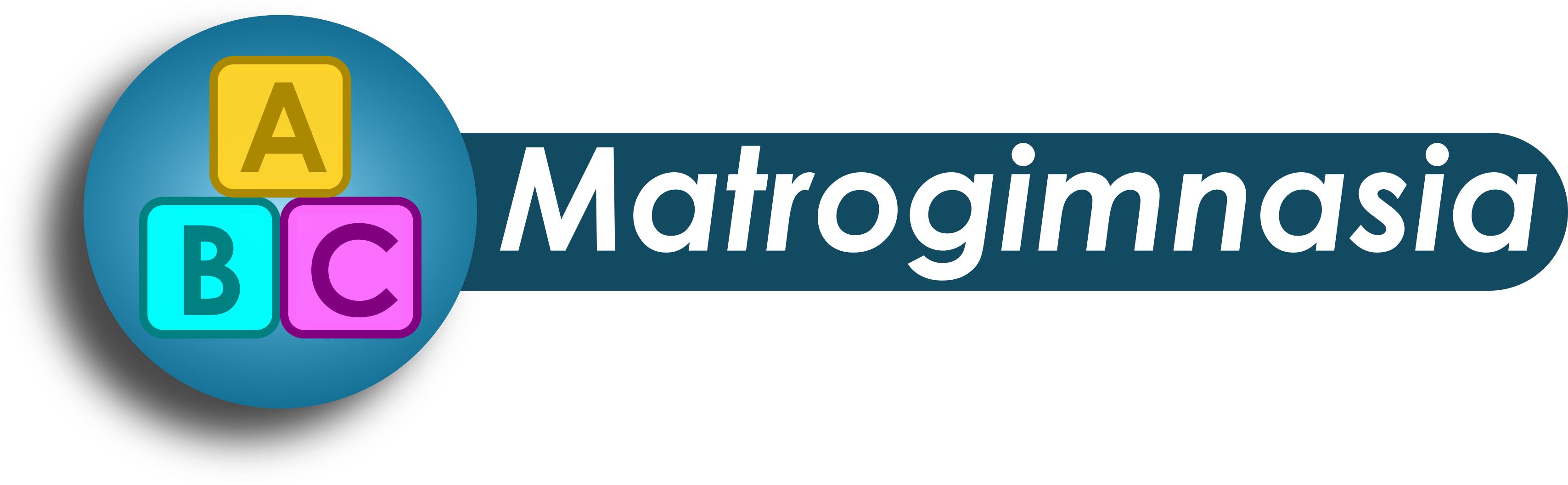 El programa deportivo de Porras (Porrismo), se ha consolidado en los últimos años como un estandarte y referencia a nivel zonal, departamental y Nacional, dando alcance a competencias Internacionales de alto impacto, así mismo, se ubica como uno de los programas de mayor cobertura y demanda deportiva en el municipio, actualmente desde Insdeportes se realiza un proceso en tres grupos poblacionales de iniciación deportiva, fundamentación y perfeccionamiento, permitiendo fortalecer los procesos formativos y de proyección, ya que el programa se enfila a representar al municipio en competencias internacionales.
Tipo de Deporte: Arte y precisión.
Modalidades: Conjunto
Alcance: Formativo
Se podrán alinear y consolidar procesos de proyección a altos logros a través del Sistema Nacional del Deporte.
Descripción de su Categorización Técnica:

Iniciación (6 a 9 años) 
Profundización (10 a 14 años)
Perfeccionamiento (15 a 18 años) 
Adultos (19 a 59 años) proceso Recreo deportivo
Se manejan ambas ramas (masculino y femenino)
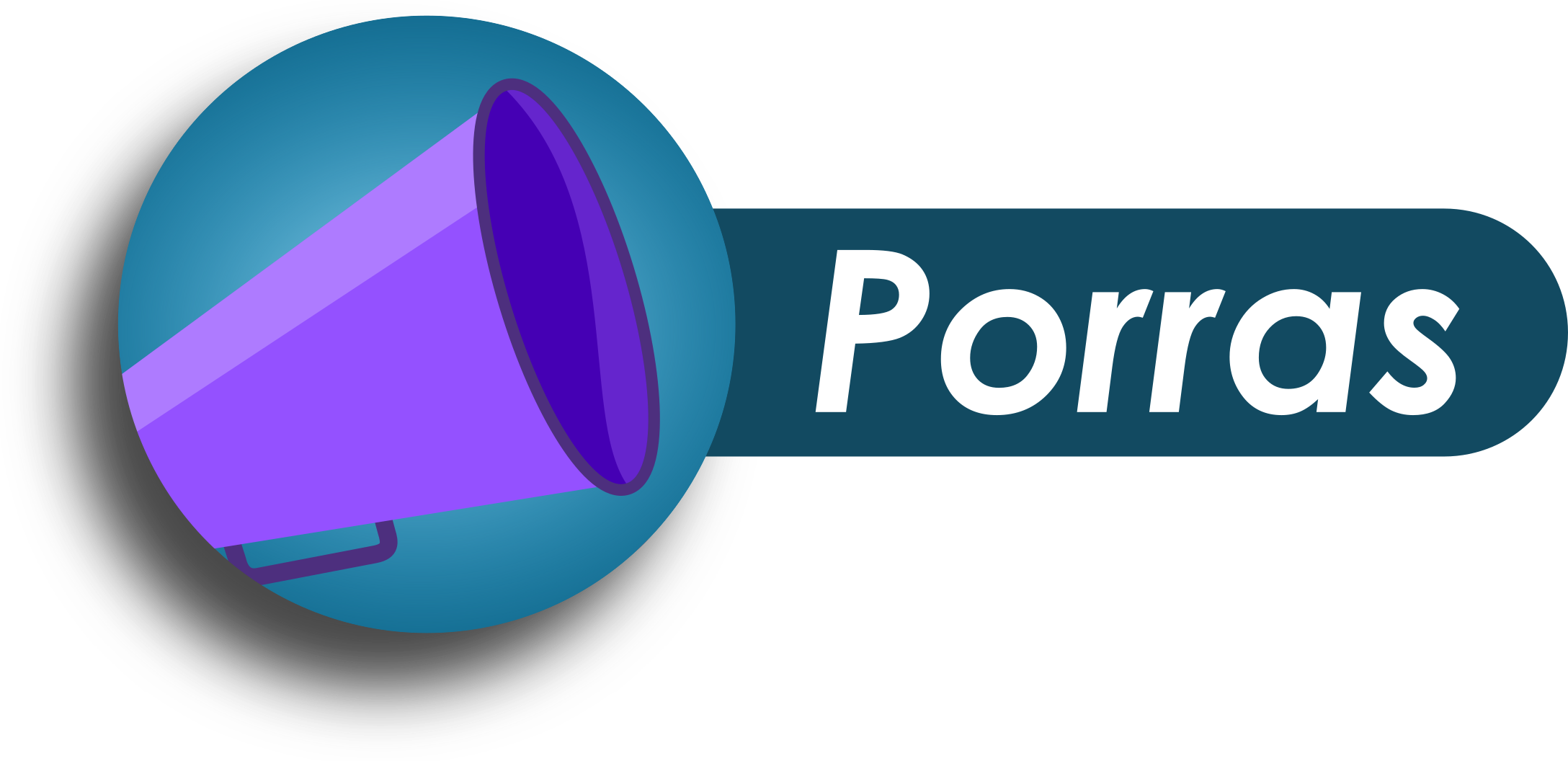 El Tejo o Turmequé es un deporte autóctono de Colombia, declarado como patrimonio a través de la Ley 1947 de 2019, así mismo se declara como Deporte nacional mediante la Ley 613​ de 2000, el cual da inicio hace más de 500 años por los muiscas habitantes de los departamentos de Cundinamarca y Boyacá, para ese entonces conocido como “turmequé”, siendo parte de las fiestas ceremoniales. De ahí que el “Turmequé era un centro de gran importancia, ya que allí se reunían los indígenas a comercializar productos, hacer trueques y concursos deportivos: De ahí que el primer nombre para el tejo, del lugar donde se practicaba”. 
El tejo es un deporte de competencia, en el cual se enfrentan jugadores en forma individual o también por equipos, existiendo varias modalidades o adaptaciones del tejo en campo largo, mini tejo, tres cuartos entre otros, el cual consiste principalmente en lanzar un disco metálico, en una cancha de arcilla de 18 metros de largo y hacer explotar las "mechas" (papeletas de pólvora), o realizar figuras según corresponda al reglamento.
En el municipio de Cajicá se ha consolidado y mantenido en el transcurrir del tiempo, sin embargo, ha perdido su importancia deportiva y proyección, no obstante, conocedores de la importancia de rescatar nuestras tradiciones étnicas y culturales, de la mano del deporte y su legislación, se promueve como deporte innovador en el municipio dirigido a niños y niñas jóvenes y adultos del municipio con alcance a las competencias federadas o de proyección como juegos intercolegiados en etapas de iniciación.
Tipo de deporte:  Arte y precisión.
Modalidad: Individual o por equipos
Alcance: Formativo 
Se podrán alinear y consolidar procesos de proyección a altos y logros a través del sistema nacional del deporte.
Descripción de su categorización técnica:  

Niños y niñas de 8 años A 13 años 
Jóvenes de 14 años A 17 años
Adulto de 18 a 59 años de edad
Adulto mayor de 60 años en adelante
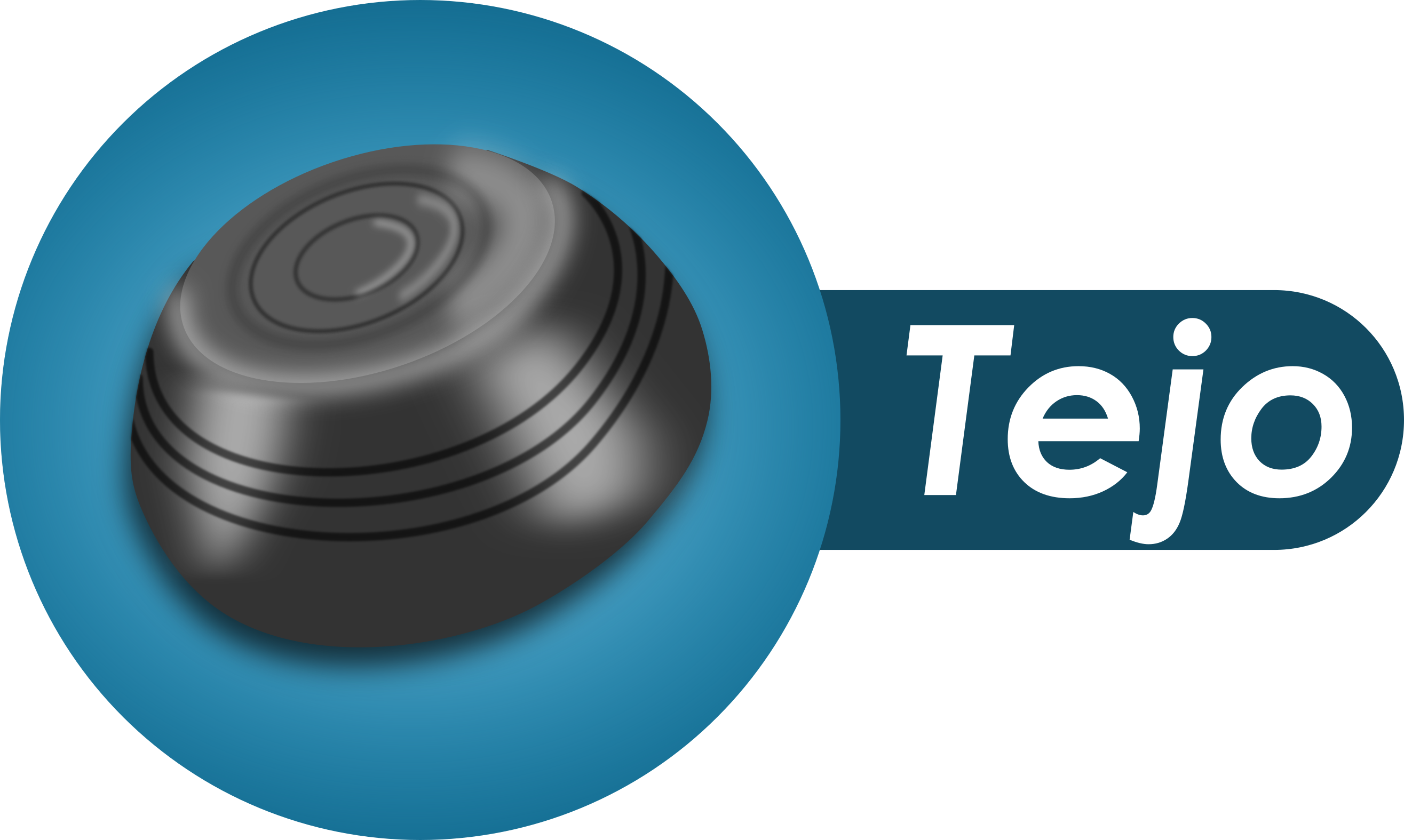 DEPORTES DE 
COMBATE
El programa de Boxeo es una disciplina individual de combate, que pretende brindar a los deportistas enseñanzas en los elementos técnicos de la etapa formativa, aportando adicional a la preparación técnica, las condiciones y capacidades físicas como; velocidad, fuerza, resistencia, coordinación, agilidad, y todo lo que de ello deriva, siendo de igual manera una herramienta como medio o mecanismo de defensa. Adicionalmente contempla participación en eventos como los juegos Intercolegiados supérate, consolidándose como un programa en proyección del municipio. Contemplando el acceso a población de 14 años en adelante, siendo un deporte de fácil acceso. 
Tipo de Deporte:  Combate.
Modalidades: Individual.
Alcance: Formativo.
Se podrán alinear y consolidar procesos de proyección a altos logros a través del Sistema Nacional del Deporte.
Descripción de su Categorización Técnica:

Única  (14 a 59 años) - Se manejan ambas ramas (masculino y femenino)
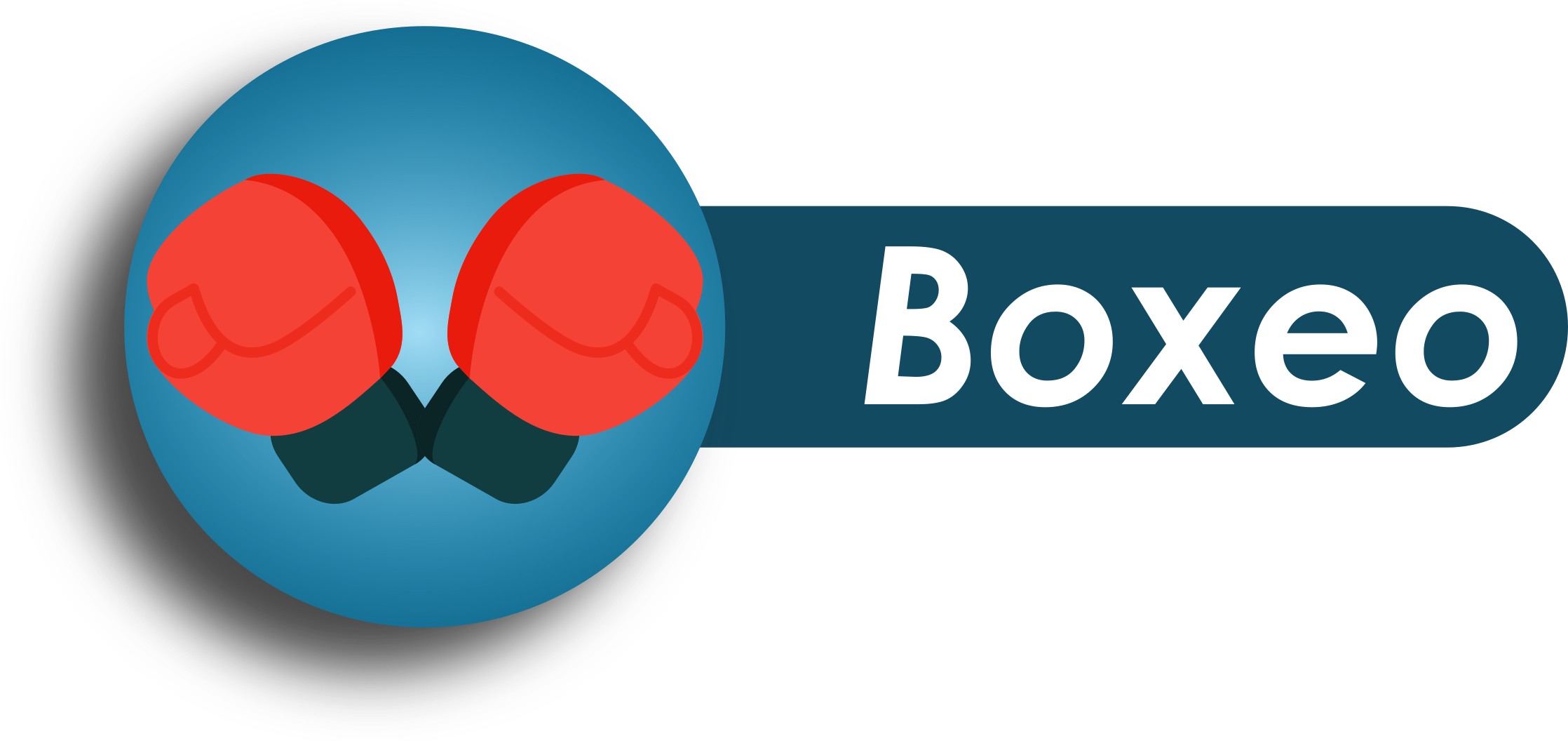 El programa de Esgrima es un deporte de combate individual, en donde se enfrentan dos personas con armas blancas que han sido modificadas para no lastimar al adversario, este deporte cuenta con tres modalidades: espada, sable y florete. Sus categorías se dividen por genero y por edad siendo desde el orden federado: M9, M11, M13, M15, Cadetes, Juvenil y Mayores, para su desarrollo se requiere una indumentaria especial que permite que el deporte se desarrolle de una manera muy segura, desarrollándose en el municipio y con un crecimiento exponencial en cada vigencia, consolidando procesos de formación centralizada y descentralizada, así como el aporte en jornadas complementarias que permiten y facilitan la participación de la población interesada generando posibilidades de proyección a niveles de competencia nacional e incluso internacional.
Tipo de Deporte: Combate.
Modalidades: Individual.
Alcance: Formativo.
Se podrán alinear y consolidar procesos de proyección a altos logros a través del Sistema Nacional del Deporte.
Descripción de su Categorización Técnica:

Iiniciación recreativa (6 a 12 años)
fundamentación ( 13 a 15 años)
Perfeccionamiento (16-18 años)
Se manejan ambas ramas (masculino y femenino)
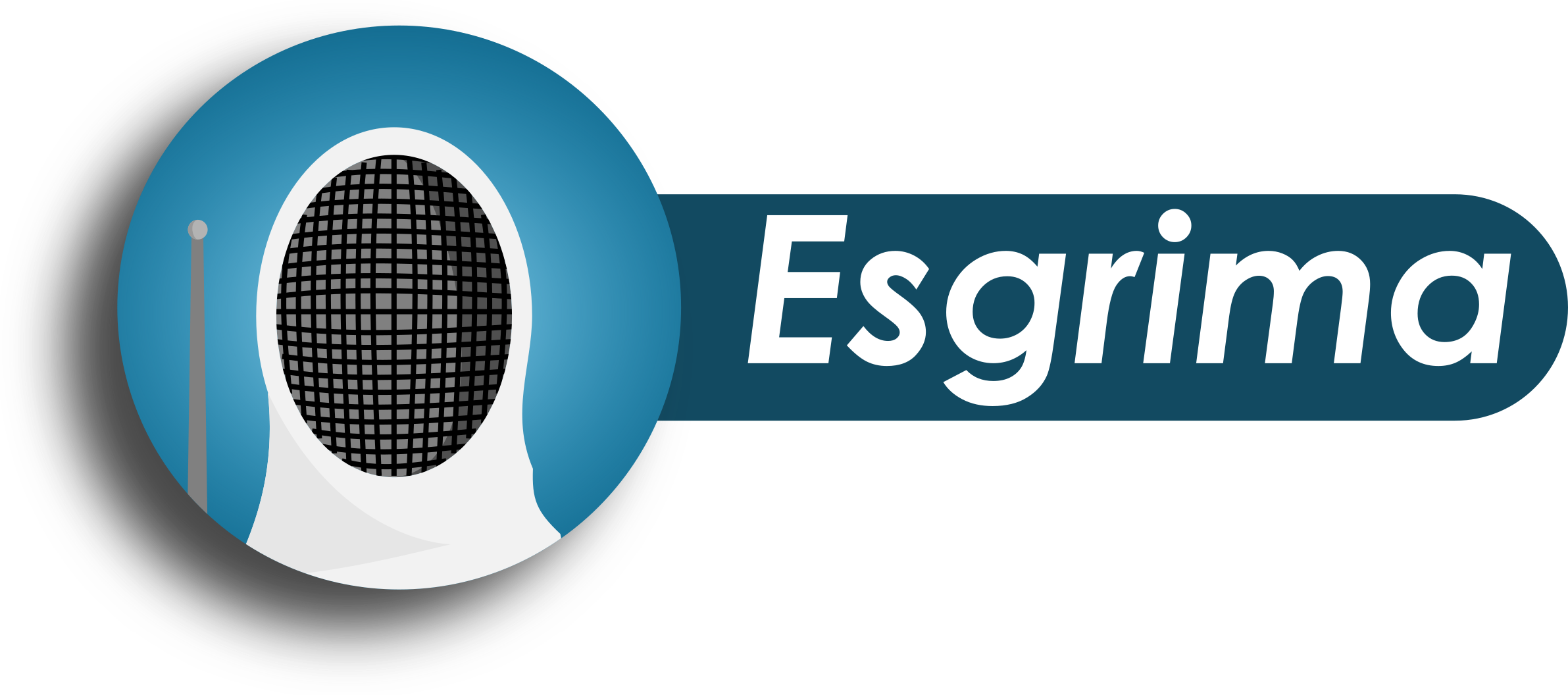 El programa de hapkido es un arte marcial coreano, enfocado a la defensa personal, compuesto por gran variedad técnica como, llaves, agarres, derribos, patadas, puños defensas, manejo de armas, caídas, gimnasia y combate, de esto el hapkido es considerado como una de las disciplinas marciales más completas. El Hapkido en Insdeportes Cajicá dio inicio en el año 2016 dónde inicia proceso de formación contando con gran aceptación por la comunidad, a esta disciplina se le atribuyen bondades de mejora en el ámbito físico, psicológico y espiritual, además de ser un pilar potencializado de principios y valores, por otro lado el hapkido como arte marcial no cuenta con una edad límite de práctica, ya que los limite, ya que desde la disciplina se determina que los limites están en la mente de cada ser. 
Tipo de Deporte: Arte y precisión 
Modalidades: Individual
Alcance: Formativo y proyección altos logros.
Se podrán alinear y consolidar procesos de proyección a altos logros a través del Sistema Nacional del Deporte.
Descripción de su Categorización Técnica:
CATEGORIAS MIXTAS
Exploración (4 A 7 Años)
Profundización  Sub 15 (8 A 14 Años)
Perfeccionamiento Junior (15 A 59 Años)
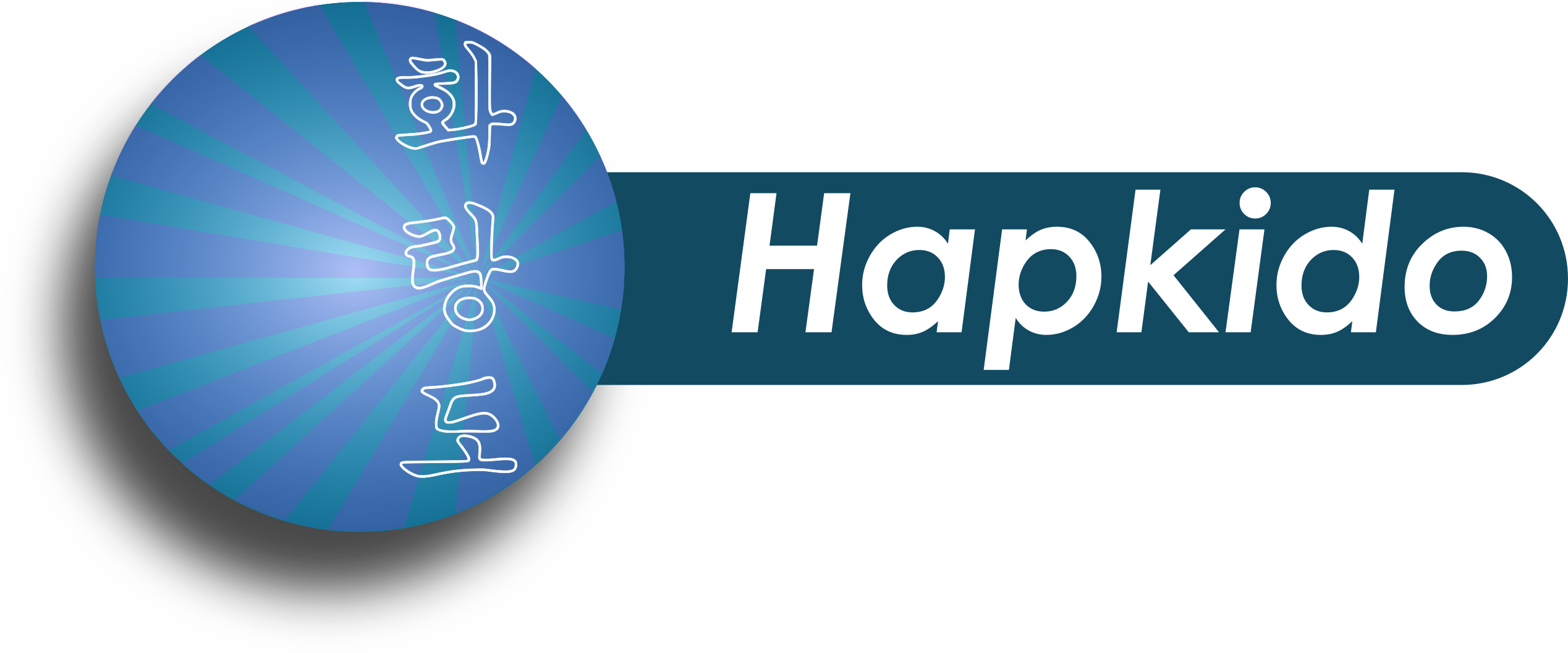 El programa de Judo es un deporte de combate, desarrollado en el municipio de Cajicá en espacios adaptados para su ejecución, deporte que se basa en derribar o proyectar al contrario, realizar inmovilización, etc., está práctica deportiva suele realizarse sobre una superficie que amortigua la caída de los deportistas. Proyectando y ejecutando la debida preparación física, técnica, táctica y psicológica para que el Judoka desarrolle mejor su práctica deportiva con relación al lema de la disciplina “El Judo es camino a la suavidad o flexibilidad”, el programa contempla actividades centralizadas y descentralizadas, así mismo, jornadas complementarias.
Tipo de Deporte: Combate
Modalidades: Individual
Alcance: Formativo
Se podrán alinear y consolidar procesos de proyección a altos logros a través del Sistema Nacional del Deporte.
Descripción de su Categorización Técnica:

Iniciación  (6-9 años)
Perfeccionamiento (10-13 años) 
Cadetes (14-17 años)
Adultos  (18 a 59 años)
Se manejan ambas ramas (masculino y femenino)
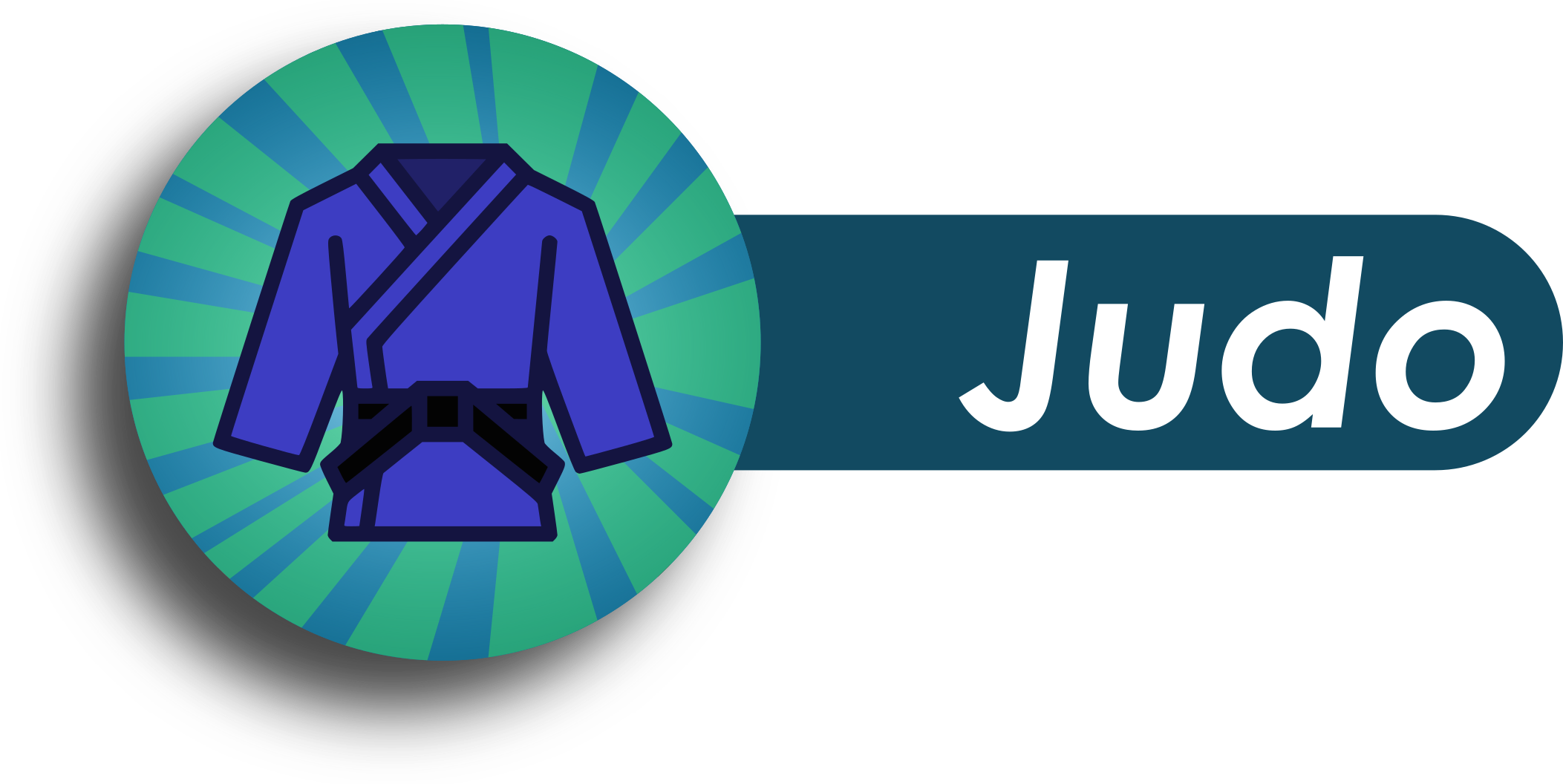 El programa de Karate-do ha contado con gran aceptación en la población deportiva del municipio, logrando alcanzar en su primer periodo de ejecución más de 100 deportistas activos, consolidándose como deporte individual, que se caracteriza fundamentalmente por el empleo de golpes, puños, patadas, bloqueos de mano, donde las diferentes técnicas reciben varios nombres, según la zona del cuerpo a defender o atacar, siendo así una nueva modalidad para los mecanismos de defensa personal. Por ello, se consolidará dentro de la oferta deportiva de la entidad ampliando la carpeta de servicios en deportes de combate, especialmente con los procesos que cuenten con lineamientos al sistema nacional del deporte.
Tipo de Deporte: Combate
Modalidades: Individual
Alcance: Formativo
Se podrán alinear y consolidar procesos de proyección a altos logros a través del Sistema Nacional del Deporte.
Descripción de su Categorización Técnica:

GRUPOS MIXTOS
Exploración (4 a 7 años)
Profundización  Sub 15  (8 a 14 años)
Perfeccionamiento Junior (15 a 59 años)
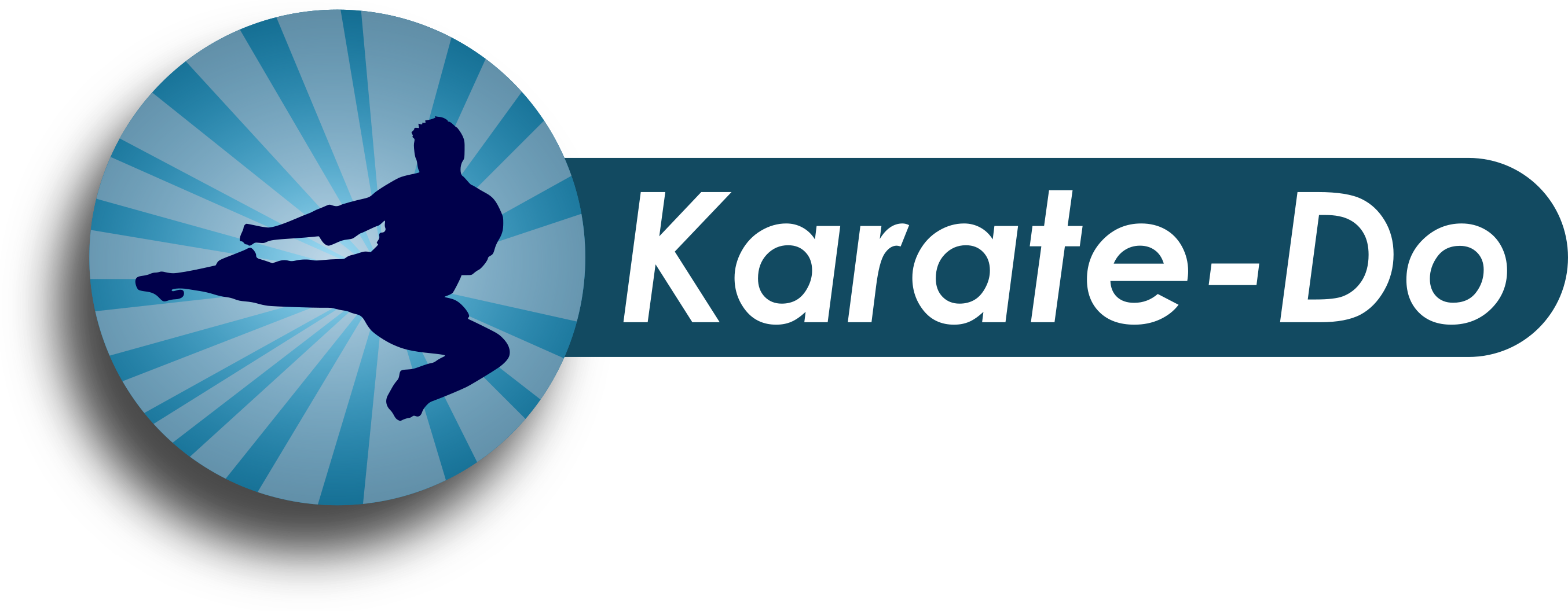 El programa de Taekwondo es un deporte de combate sin armas en el que dos contendientes utilizan golpes secos dados con los puños y los pies, acudiendo a la precisión y rapidez de su ejecución, deporte enmarcado en la carta fundamental de los juegos nacionales, permitiendo a los deportistas interesados en fortalecer el desarrollado de las técnicas de salto, defensa y ataque,  con enfoque inicial de procesos formativos y consolidándose año a año como programa de proyección a altos logros, con reconocimiento a nivel zonal, departamental y nacional, ubicando deportistas del municipio en el sistema nacional del deporte con participación en juegos nacionales. Para su practica requiere de ropa cómoda y al especializarse podrá adquirir la indumentaria reglamentaria para su participación en eventos deportivos, así mismo, este deporte es considerado el sistema de combate y defensa personal más completo.
Tipo de deporte: Combate
Modalidades: Combate Kg - Poomsae, Kyorugui
Alcance: Formativo
Se podrán alinear y consolidar procesos de proyección a altos logros a través del Sistema Nacional del Deporte, para su vinculación en los Juegos Deportivos Nacionales 2023.
Descripción de su Categorización Técnica:
GRUPOS MIXTOS
Iniciación (4 - 5 Años) 
Profundización (6 - 7 Años)
Pre Cadetes (8 A 11 Años) 
Iniciación Recreativo (11 A 17 Años)
Perfeccionamiento (8 A 11 Años) 
Categoría Cadetes (12 A 14 Años) 
Categoría Junior (15 - 16- 17 Años)
Categoría Mayores (18 A 30 Años)
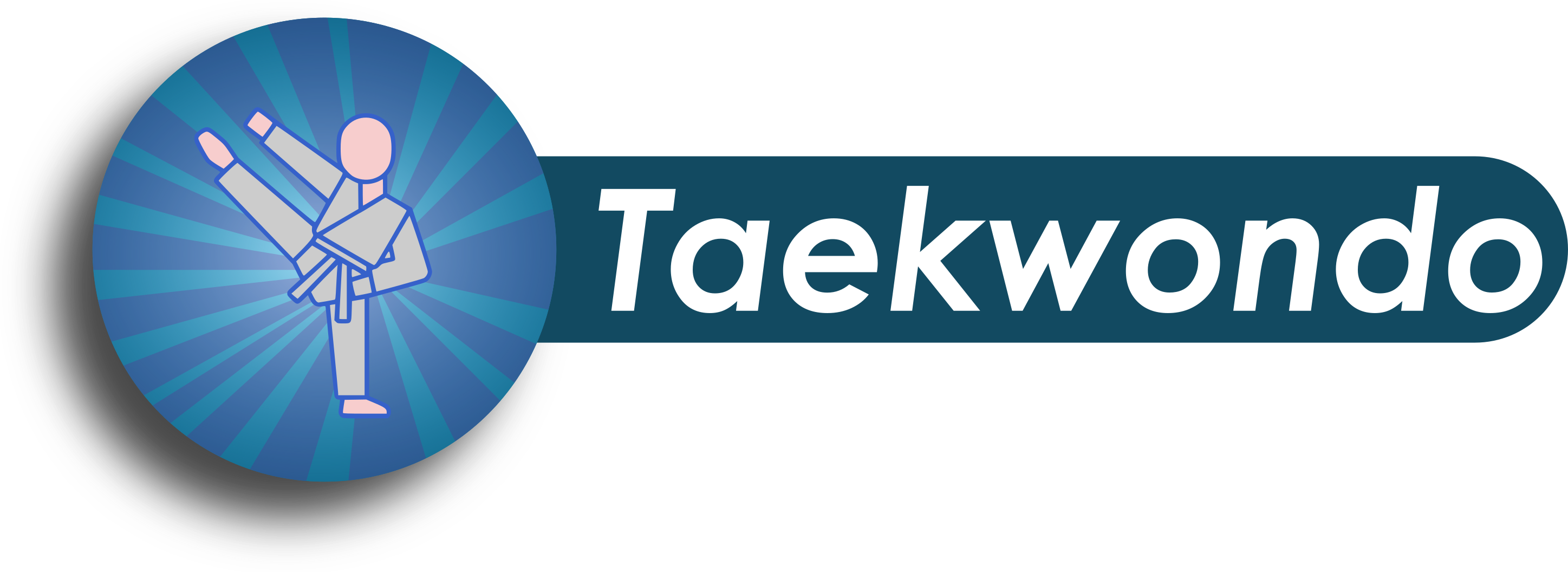